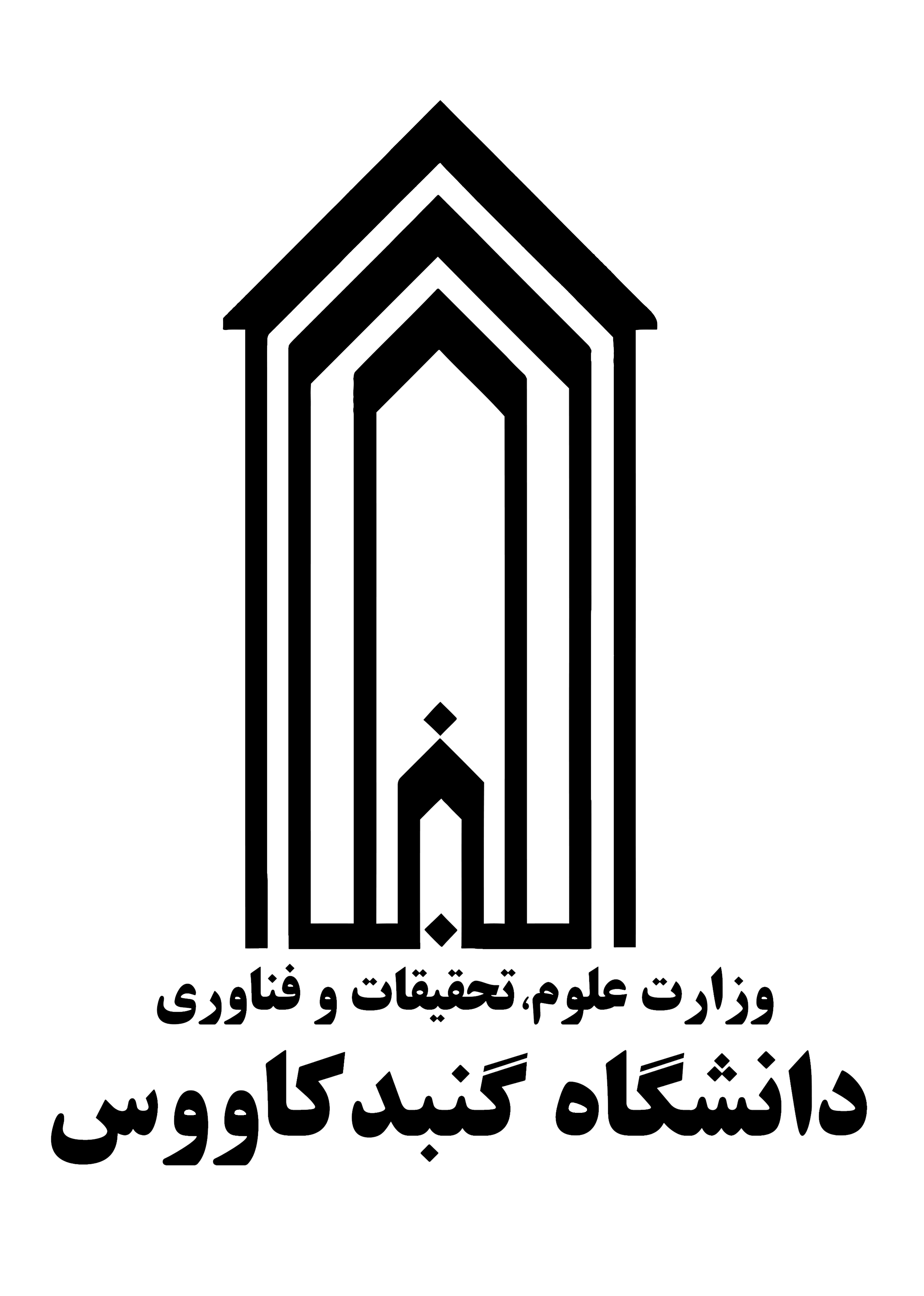 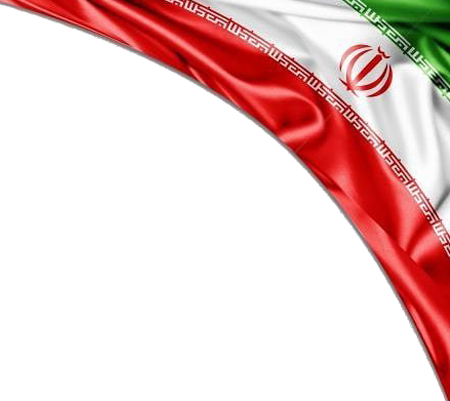 به نام  خداهفته پژوهش و فناوری گرامی بادخلاصه گزارش عملکرد یک‌ساله حوزه پژوهش و فناوری در دانشگاه گنبدکاووس
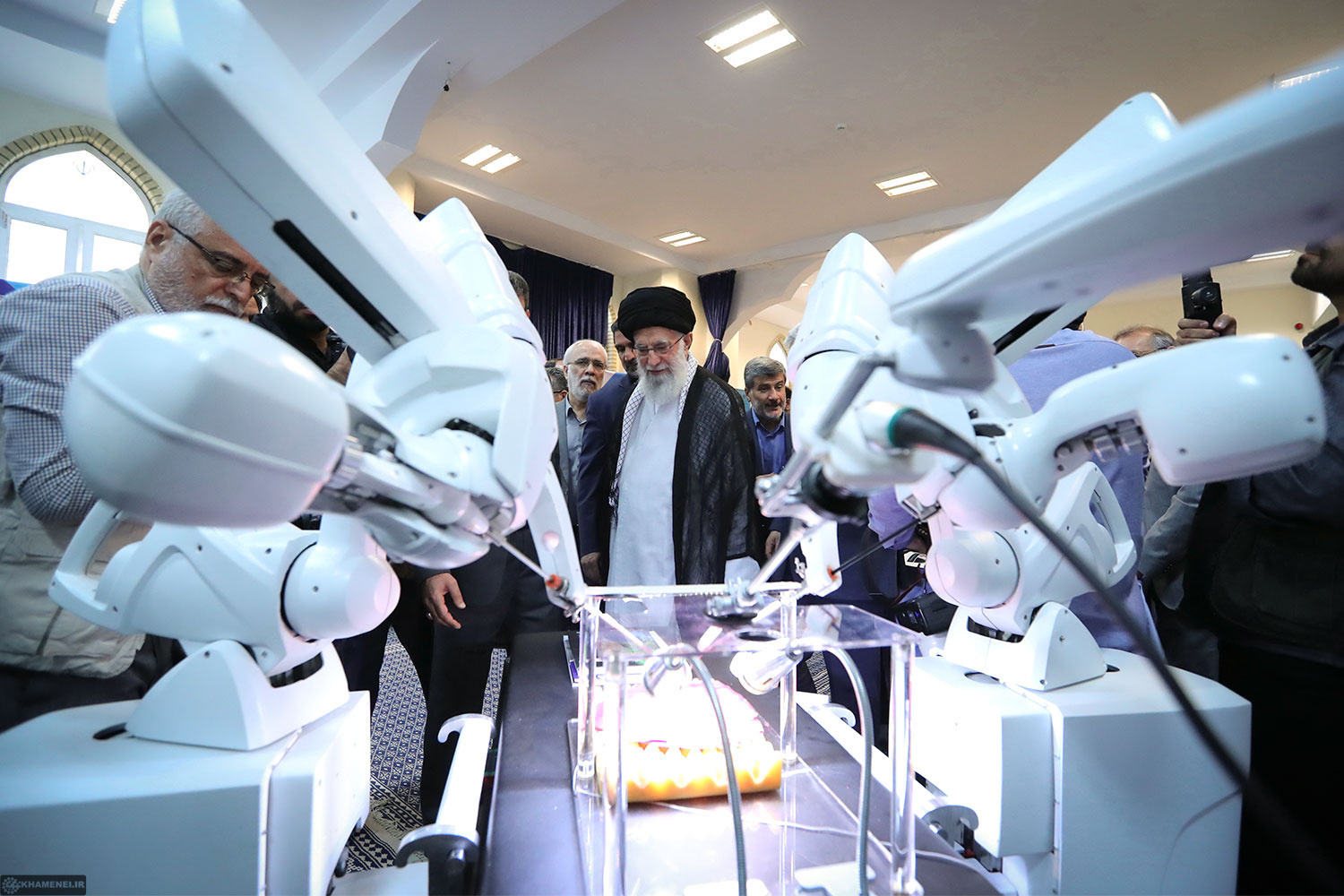 هدف پژوهش دو چیز است: - یکی رسیدن به مرجعیّت علمی و حضور در جمع سرآمدان علم و فنّاوری، - دوّم حلّ مسائل کنونی و آینده‌ی کشور
بیانات مقام معظم رهبری حضرت آیت الله العظمی خامنه ای  (مدّظله العالی) 1397/03/20
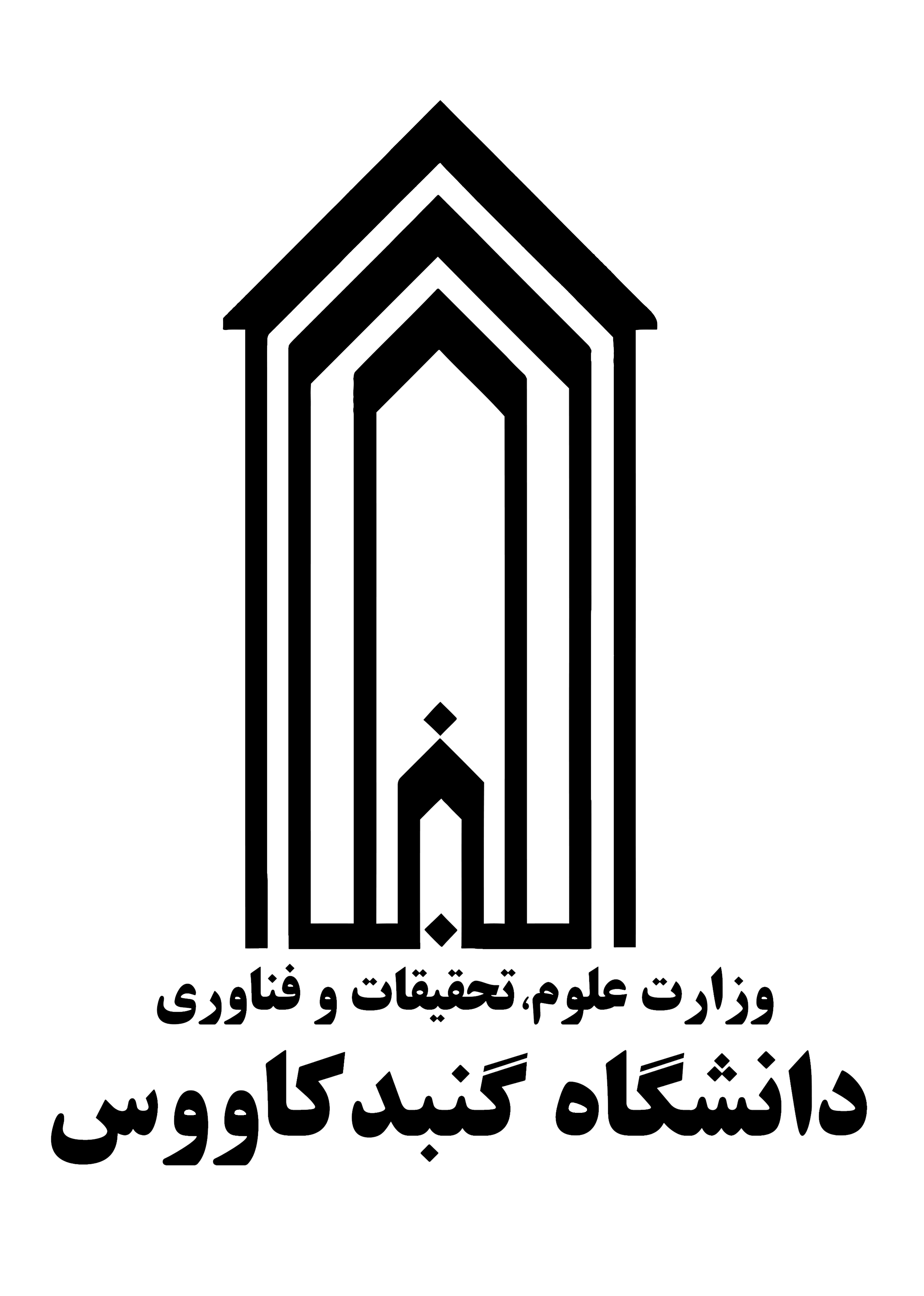 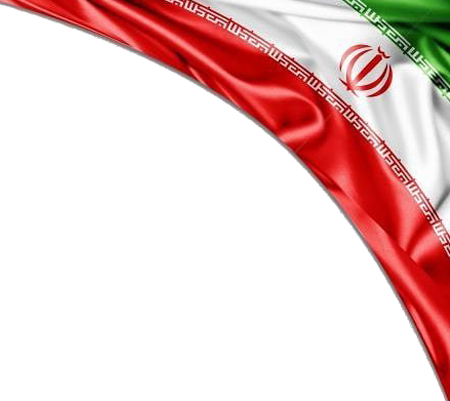 گزارش عملکرد حوزه پژوهشی

(تولید محتوی)
تولید 186 مقاله در مجلات علمی پژوهشی در سال 1401
تولید 61 مقاله در مجلات معتبر بین المللی در سال 1401
تولید  21  مقاله JCR Q1 
14مقاله   JCR Q2
تولید  150 مقاله در مجلات علمی پژوهشی  درسال 1402
تولید  109 مقاله در مجلات معتبر بین المللی درسال 1402
تولید  20  مقاله JCR Q1 
32 مقاله   JCR Q2
دانشکده کشاورزی و منابع طبیعی:  98
دانشکده علوم انسانی: 77
دانشکده علوم پایه: 84
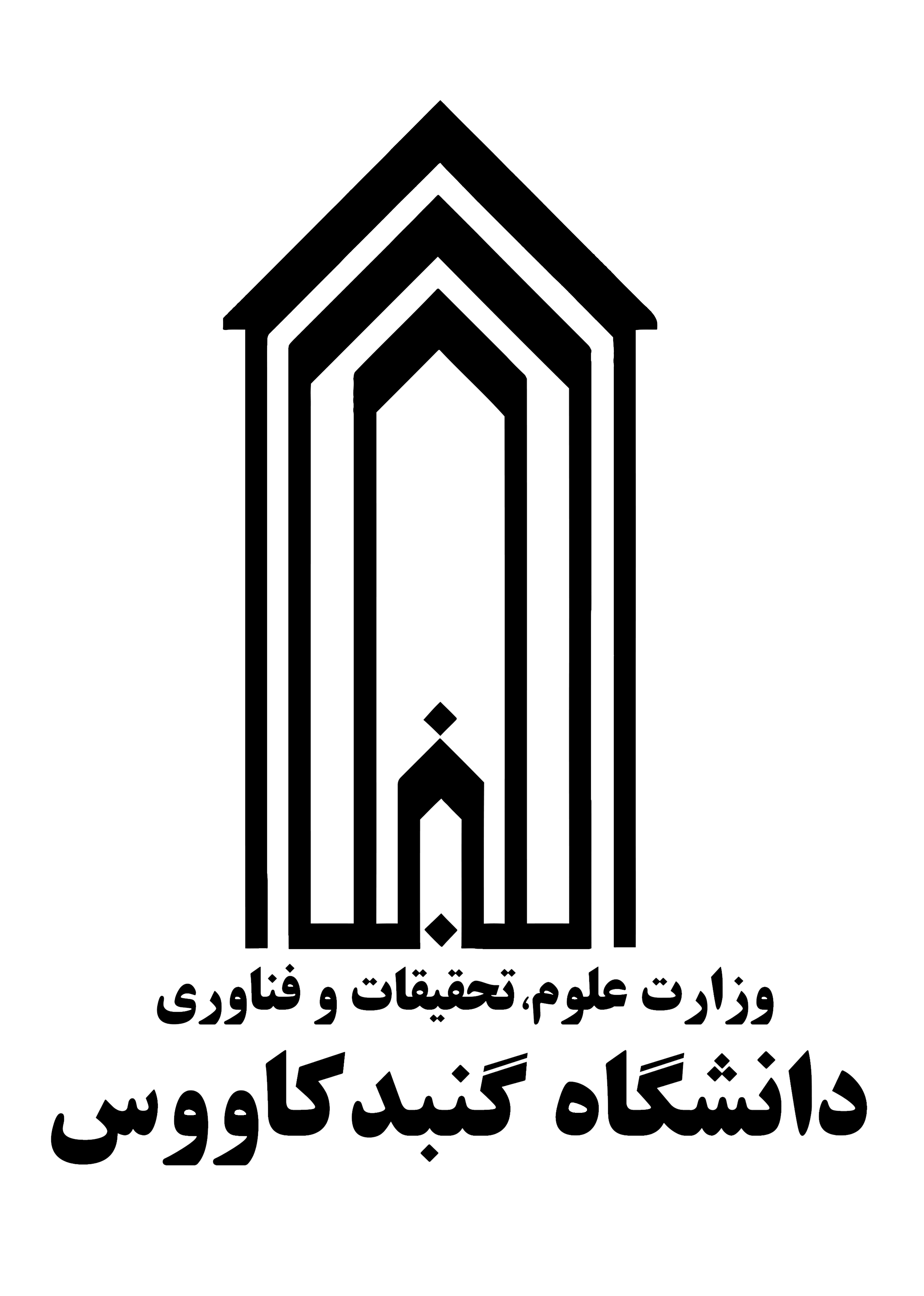 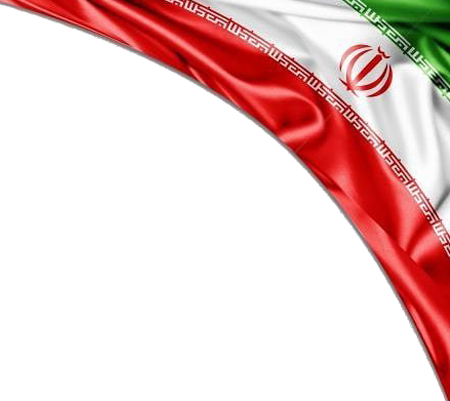 گزارش عملکرد حوزه پژوهشی

(تولید محتوی)
تولید  250 مقاله در همایش های معتبر ملی و بین المللی در سال 1401
تولید  198 مقاله در همایش های معتبر ملی و بین المللی در سال 1402
دانشکده کشاورزی و منابع طبیعی:   105
دانشکده علوم انسانی:   41
دانشکده علوم پایه:      52
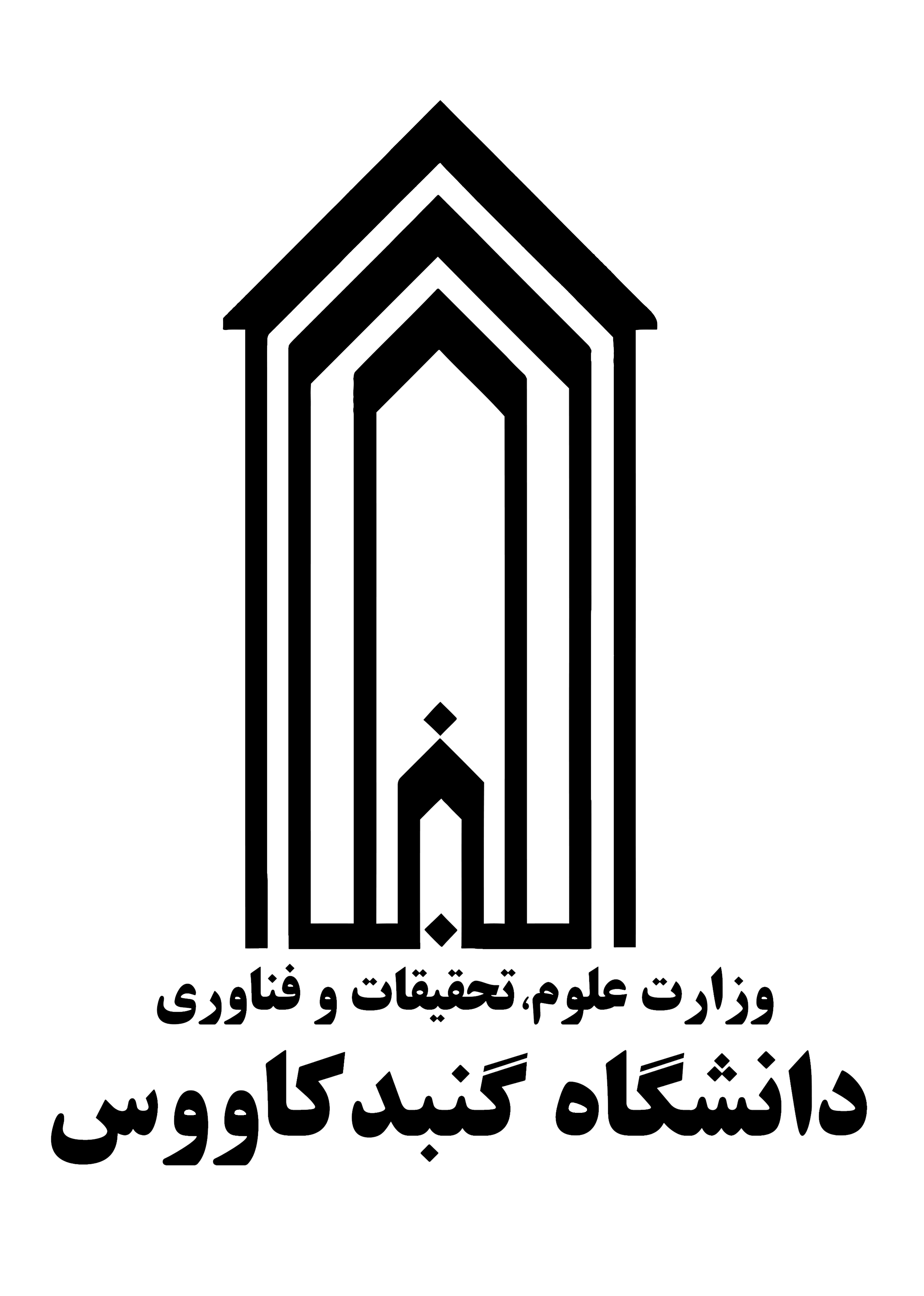 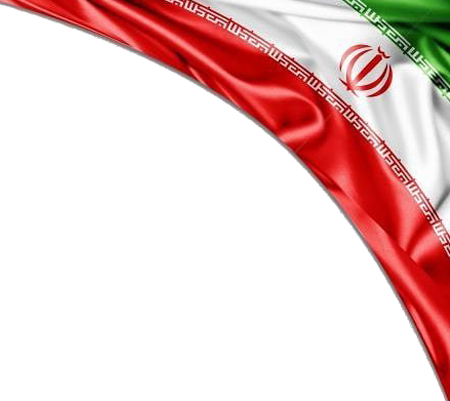 گزارش عملکرد حوزه پژوهشی

(طرح های تحقیقاتی)
گزارش نهایی طرح داخل دانشگاه:
 88 طرح تحقیقاتی  در سال 1401 
       90 طرح تحقیقاتی  در سال 1402 
 43 طرح تحقیقاتی  تاکنون سال 1403
تصویب 2 طرح پژوهشی خارج دانشگاه (1402) 
گزارش نهایی 5 طرح خارج دانشگاه (1402)
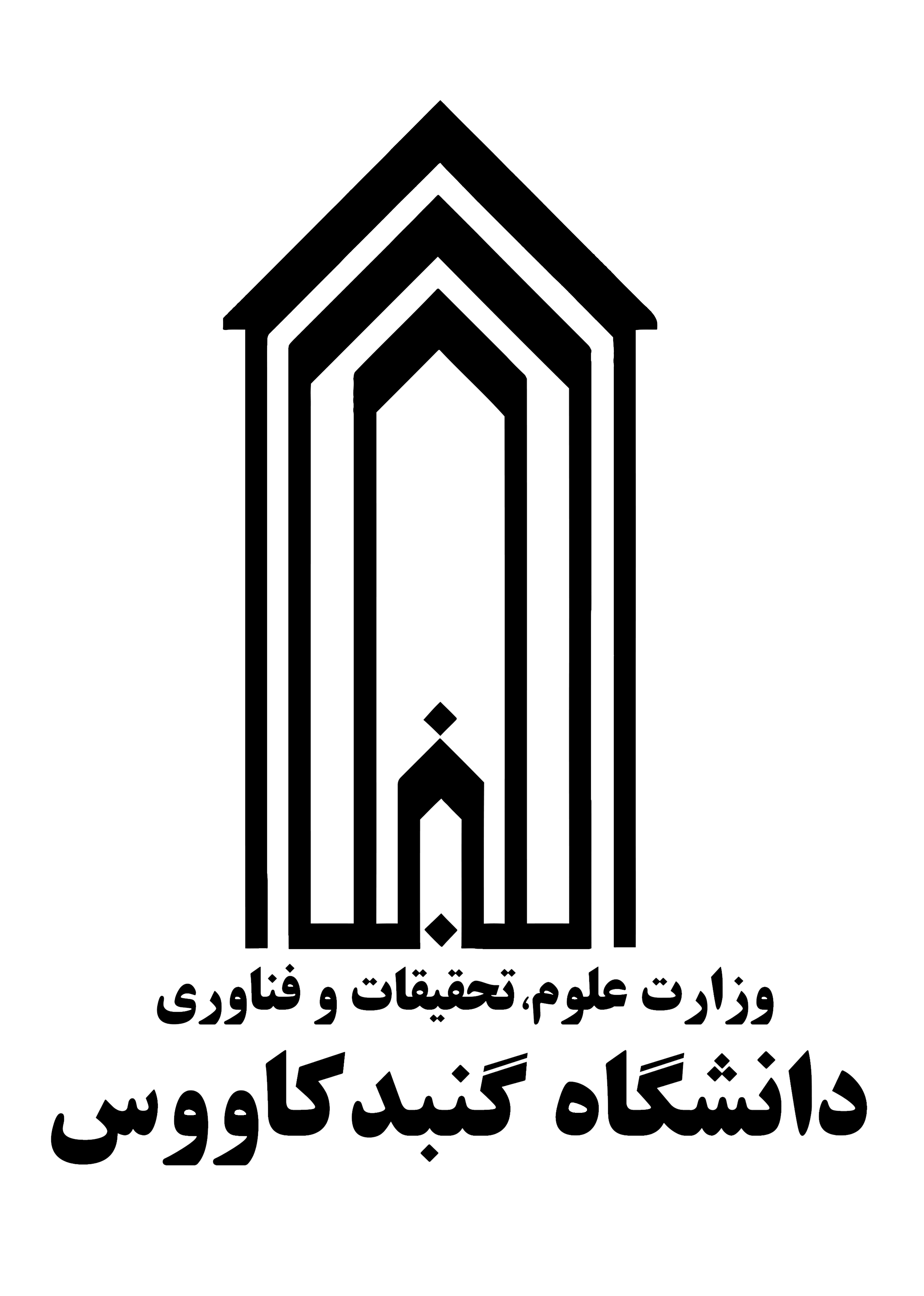 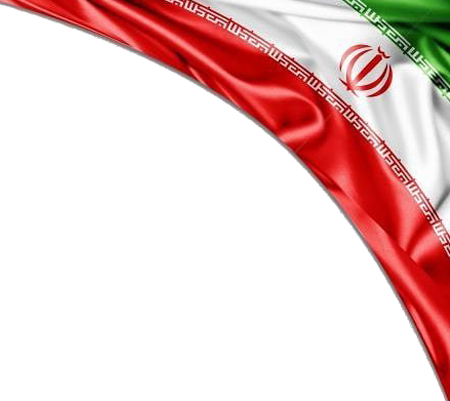 گزارش عملکرد حوزه پژوهشی

(برگزاری کارگاه های آموزشی – پژوهشی)
28 کارگاه در سال 1401
57 کارگاه در سال 1402
77 کارگاه از ابتدای سال 1403
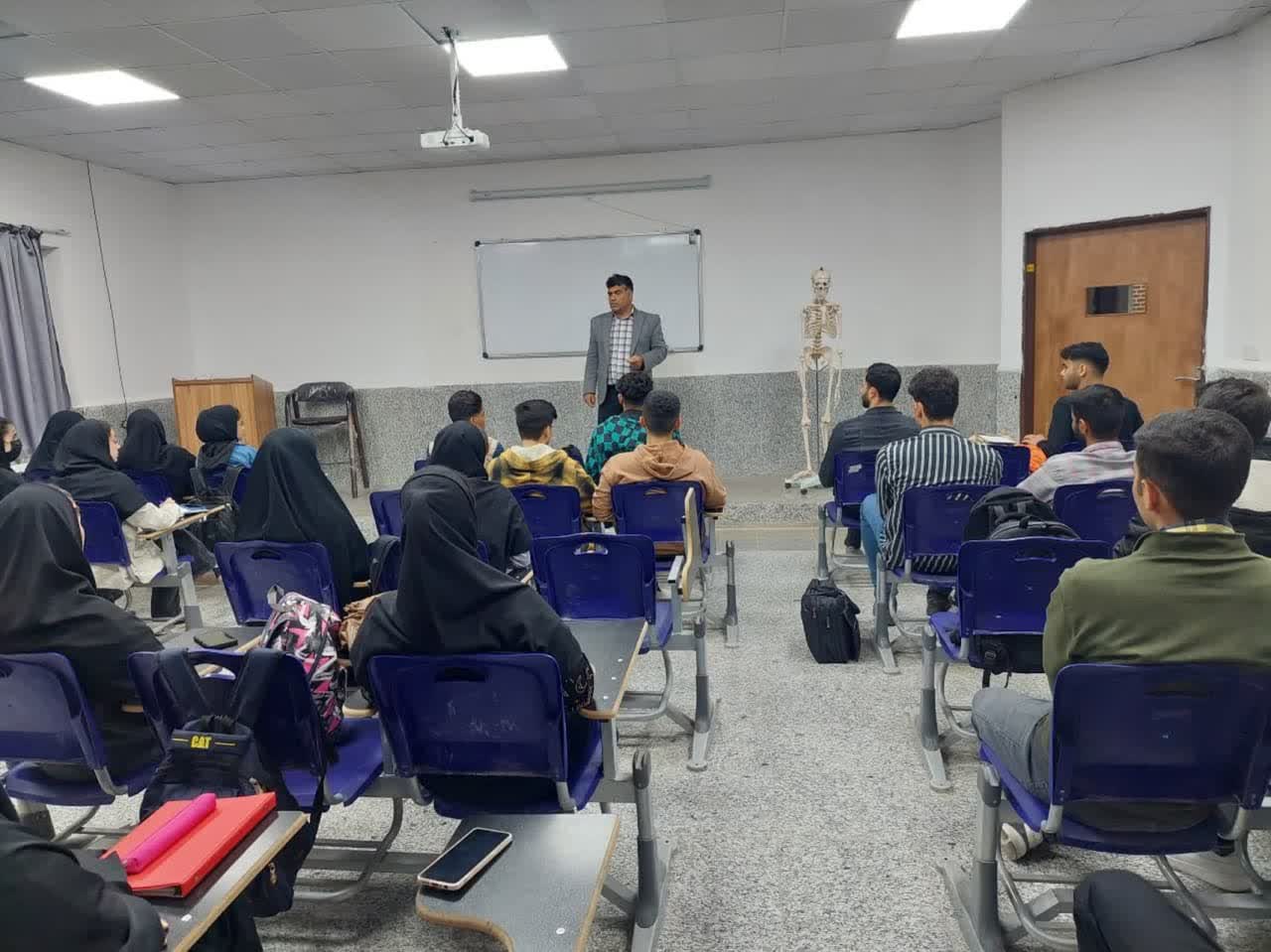 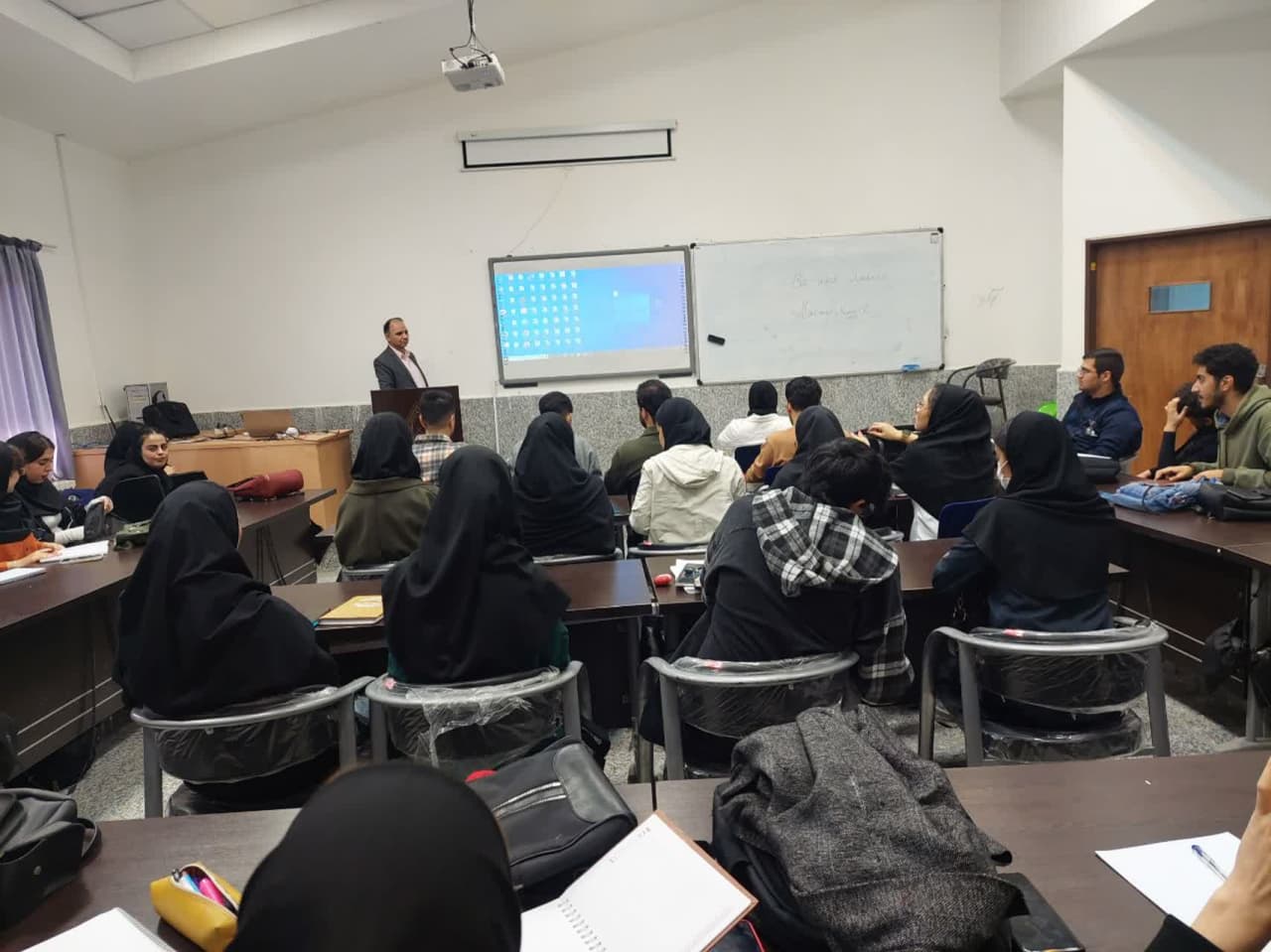 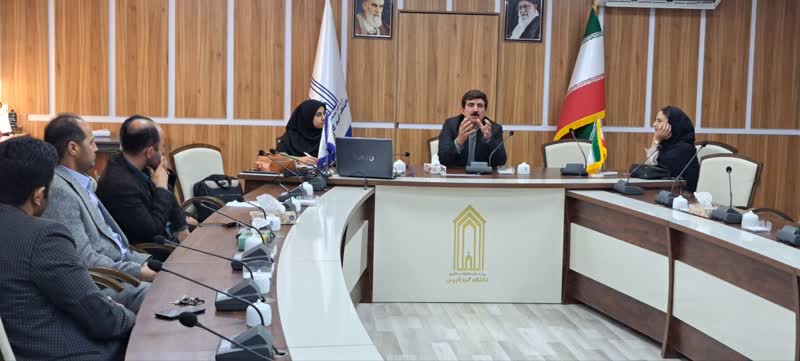 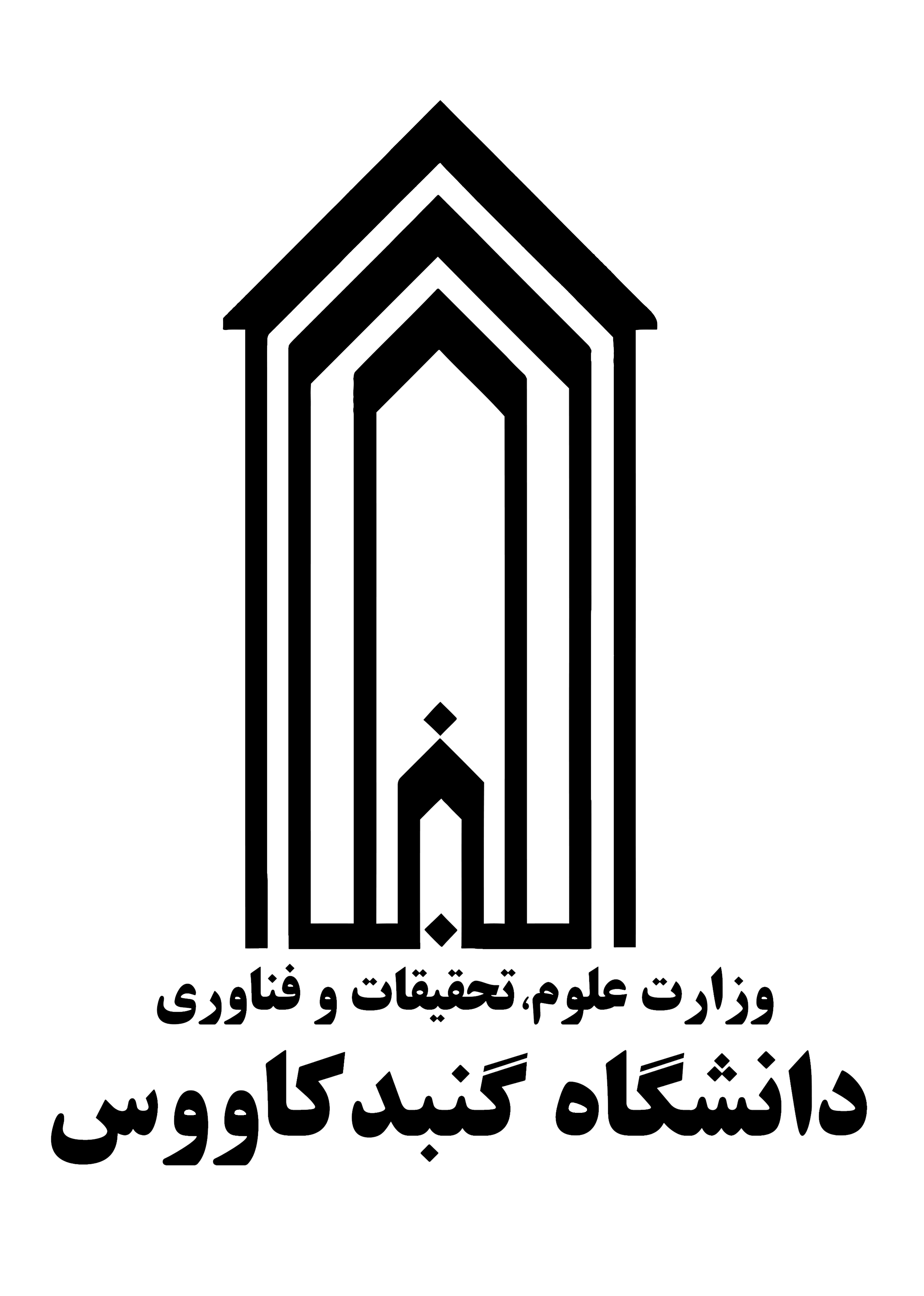 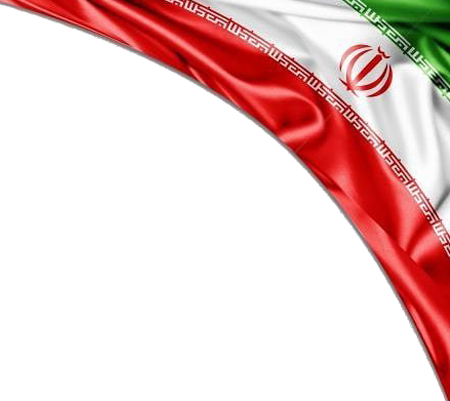 گزارش عملکرد حوزه پژوهشی

(برگزاری همایش)
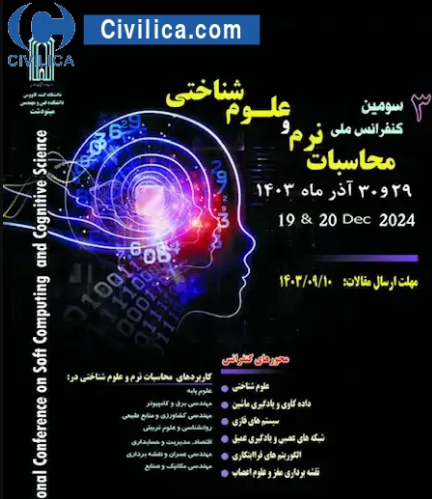 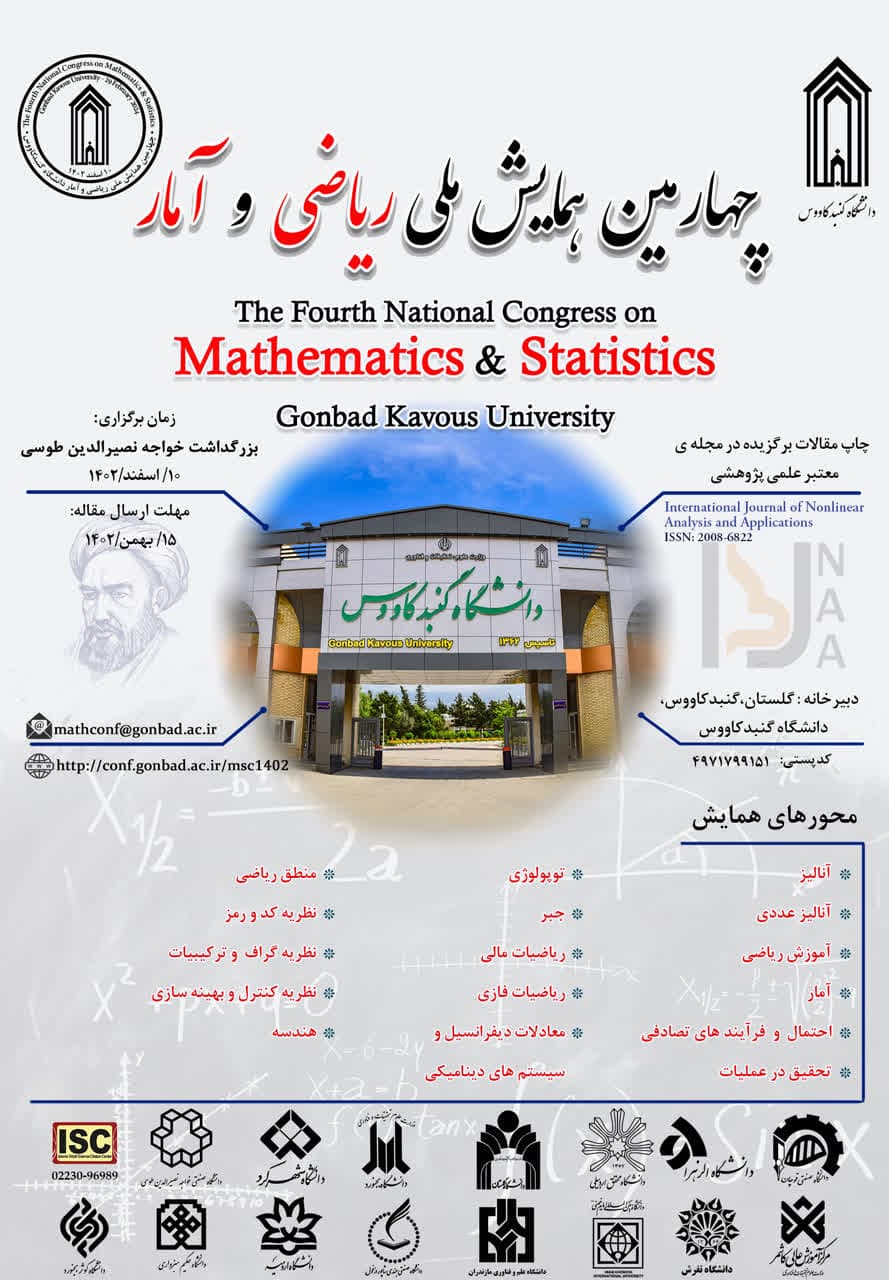 برگزاری همایش ملی منطقه‌ای:   
1- نهمین کنفرانس مهندسی و فیزیک پلاسمای ایران
  (تیرماه 1402)
2-  چهارمین همایش ملی ریاضی و آمار 
(اسفند 1402)
3- نخستین کنفرانس ملی رشد تولید و کنترل تورم در چارچوب اقتصاد کارآفرینی
 ( اسفند 1402)
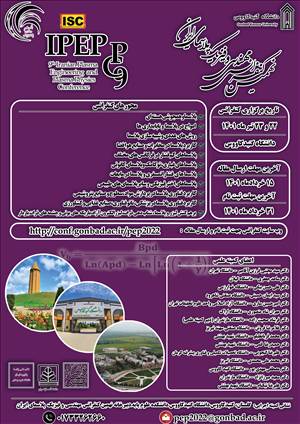 همایش‌های در فرایند برگزاری:

پنجمین همایش ملی ریاضی و آمار
 1403
همایش ملی محاسبات نرم و علوم شناختی 1403
گزارش عملکرد حوزه کتابخانه مرکزی
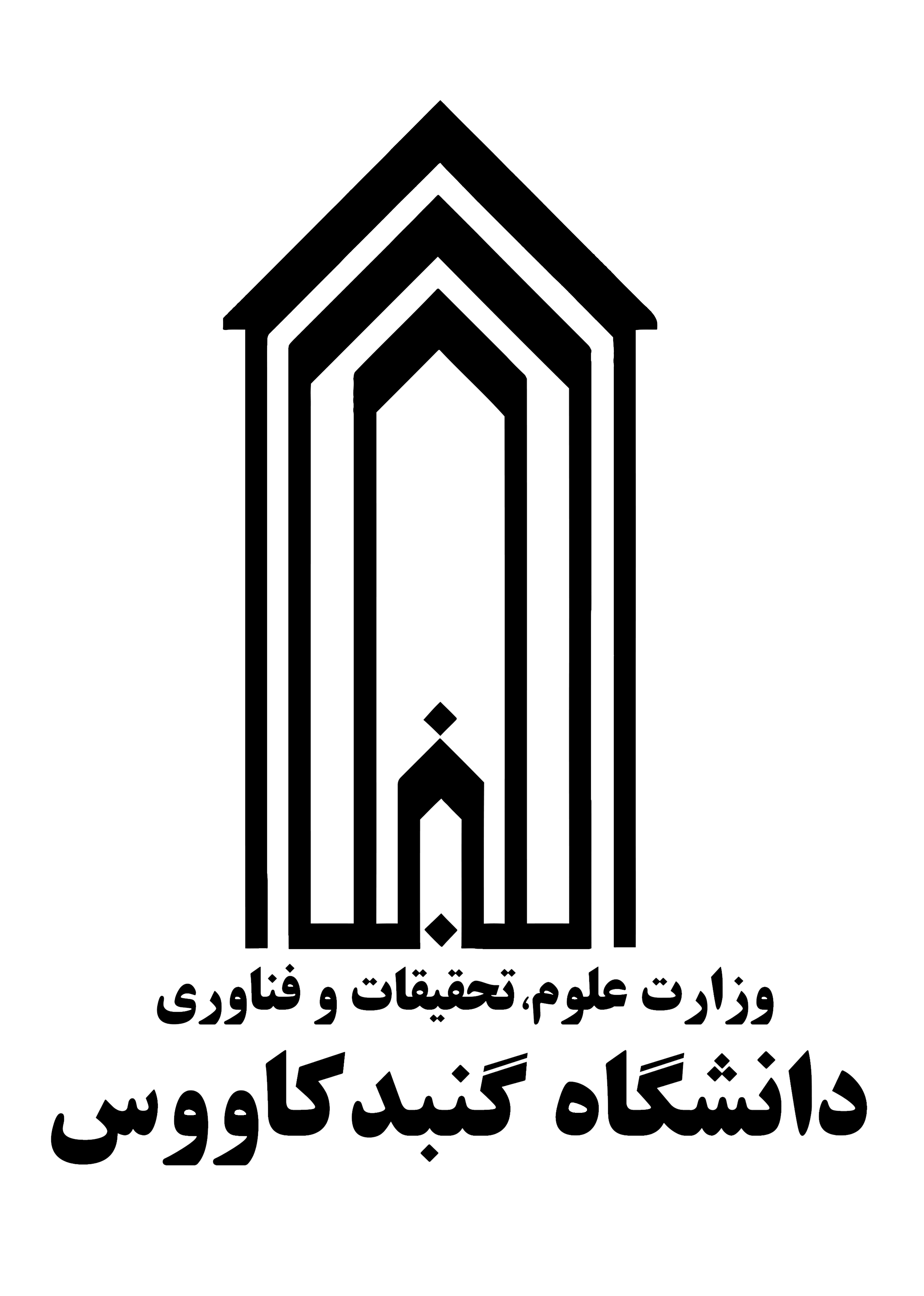 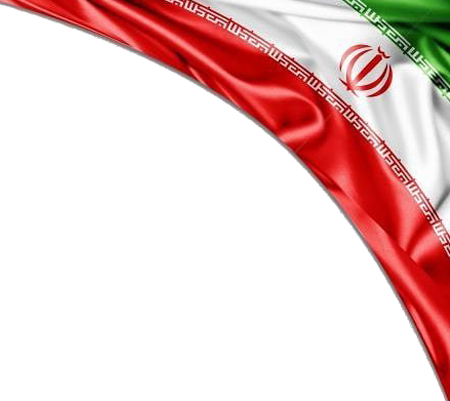 چاپ بیش از 13 جلد کتاب اعضاء هیات علمی
دانشکده کشاورزی و منابع طبیعی: 4
دانشکده علوم انسانی: 8
دانشکده مینودشت و آزادشهر: 3
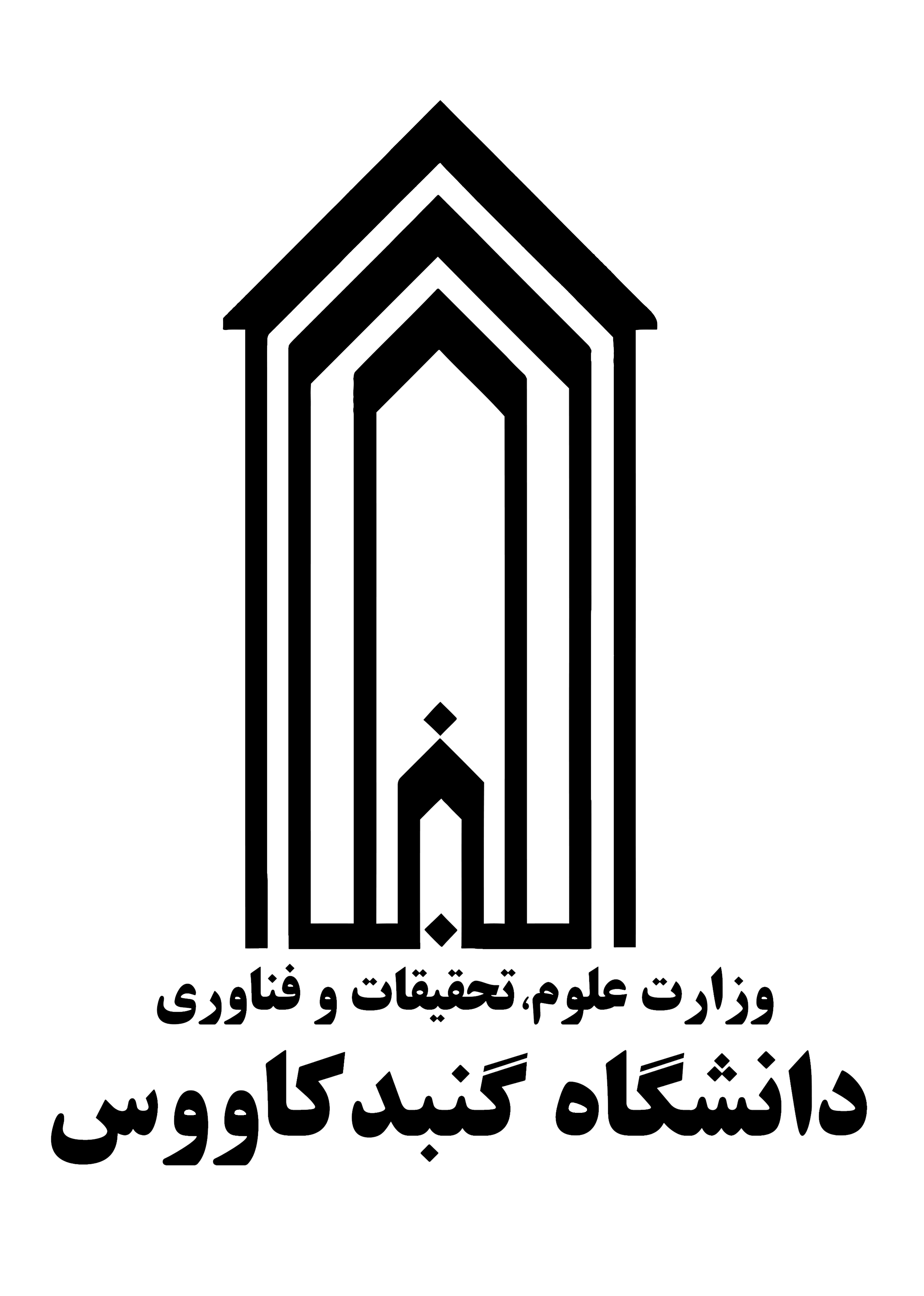 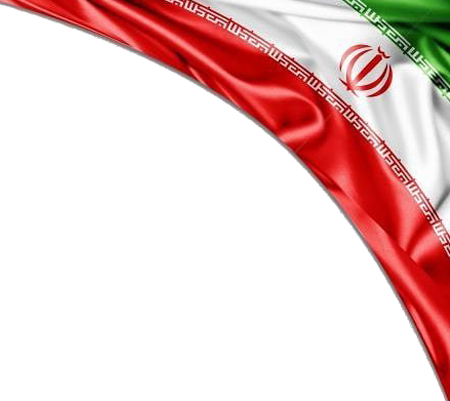 نشریات علمی پژوهشی دانشگاه
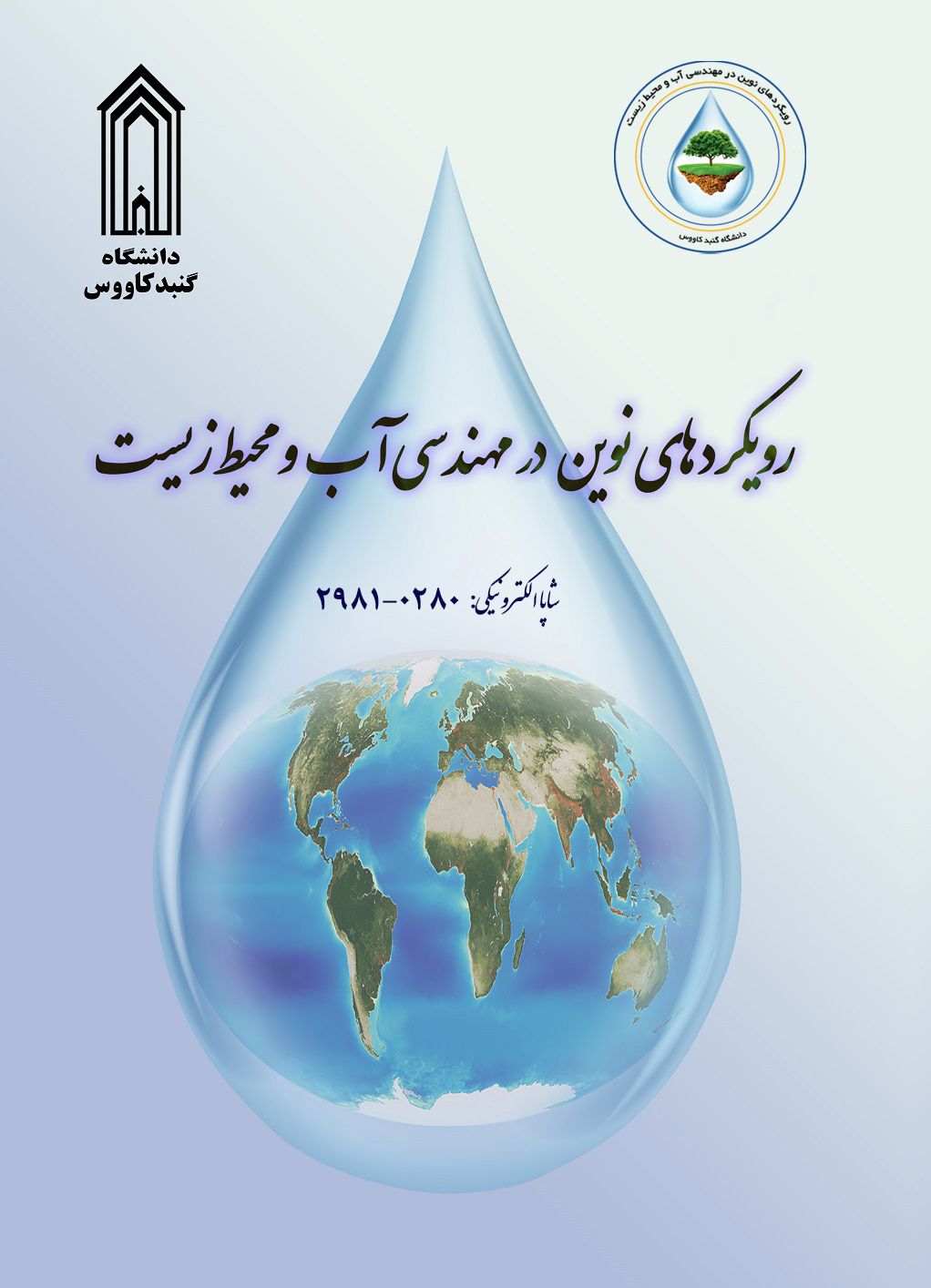 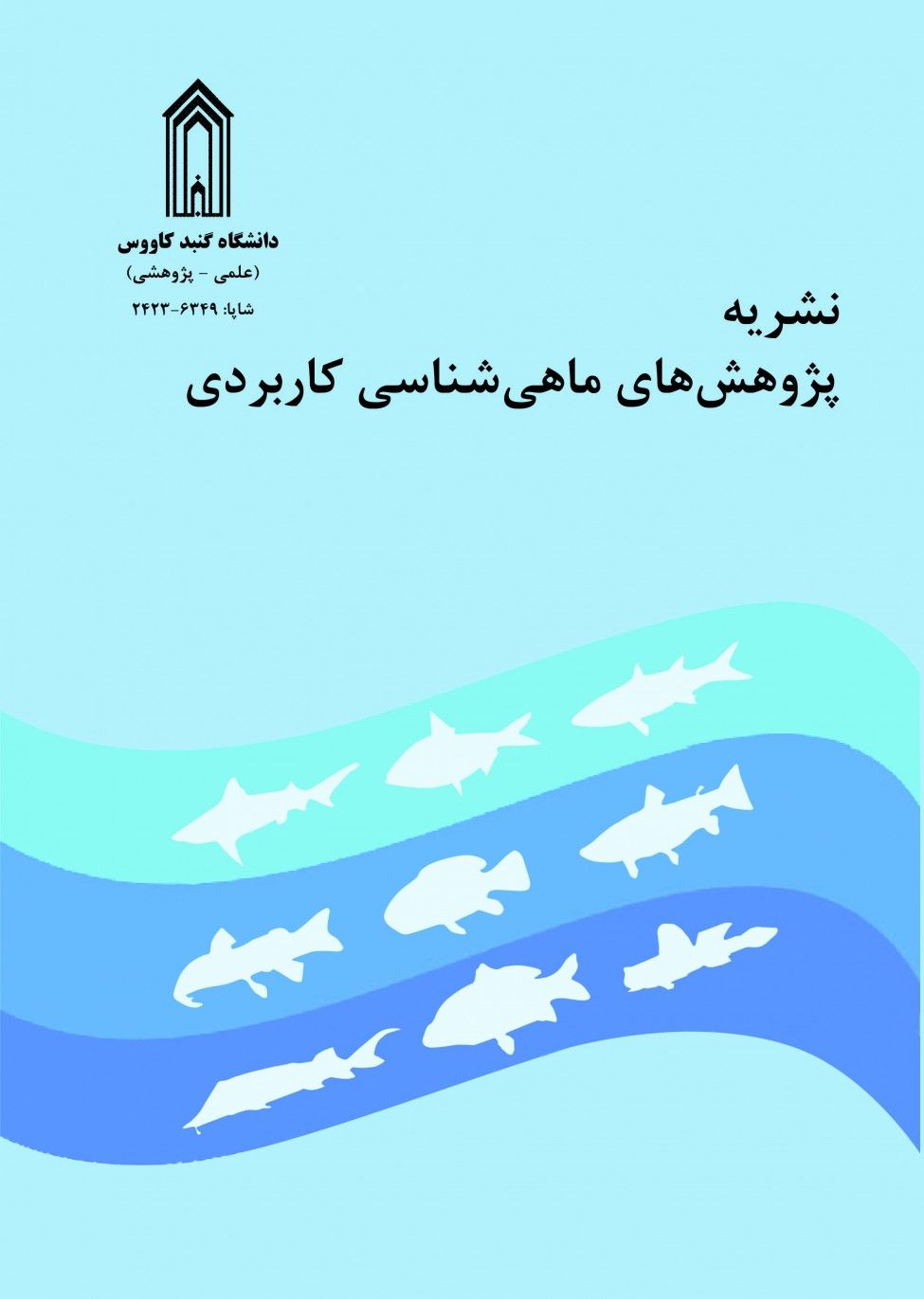 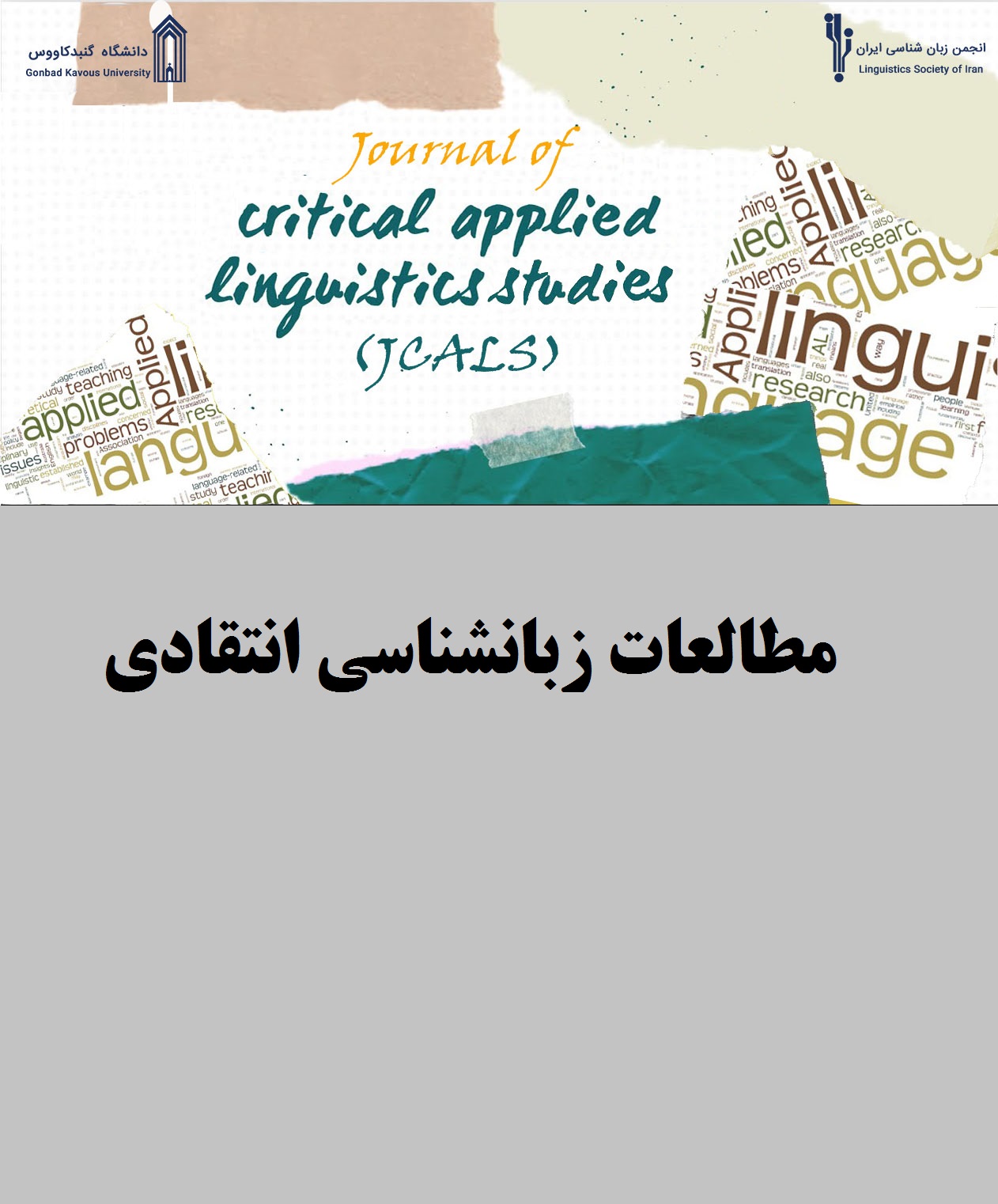 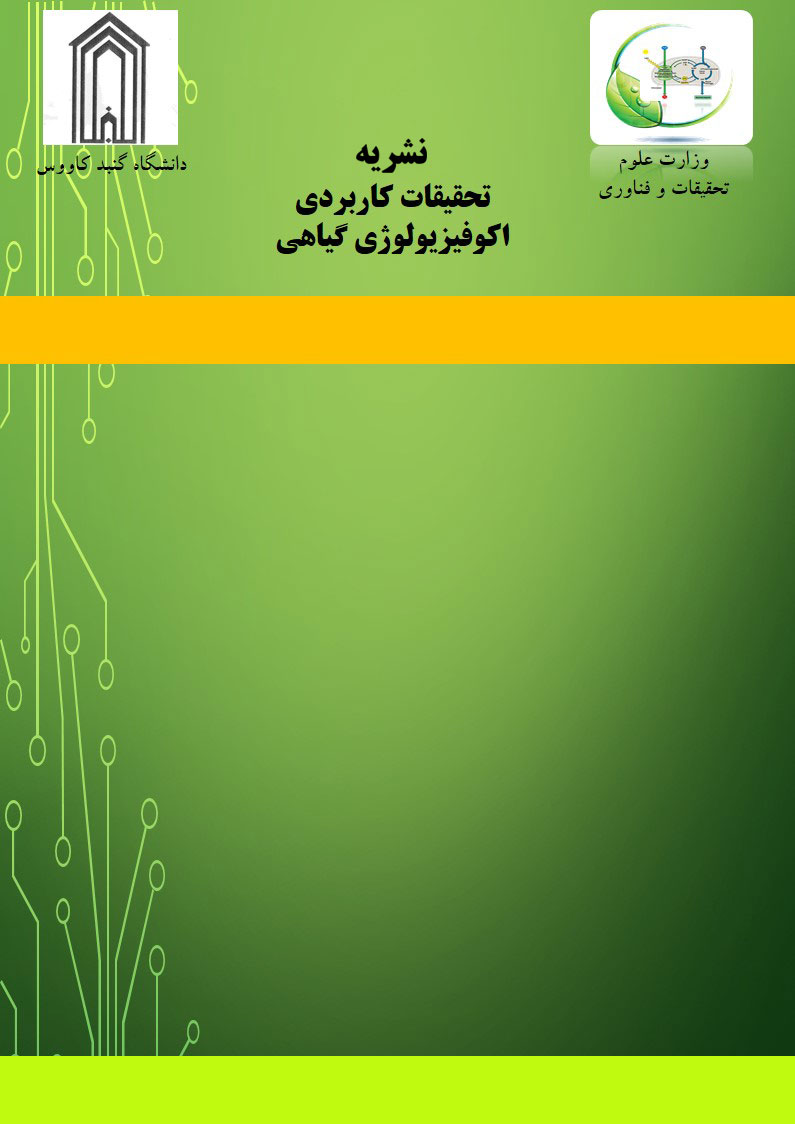 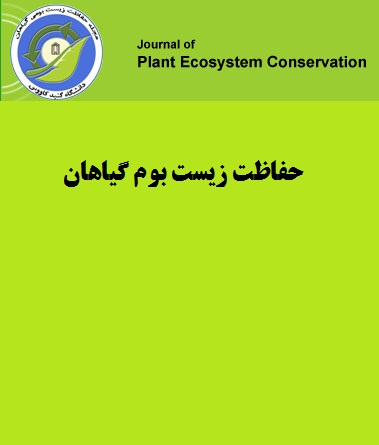 گزارش عملکرد حوزه فناوری اطلاعات و خدمات رایانه ای
تجهیز و راه اندازی شبکه دانشکده و خوابگاه آزادشهر بر بستر اکانتینگ؛
راه اندازی نرم افزار جدید(آذرسا) کتابخانه عمومی دانشگاه؛
افزایش پهنای باند اینترنت دانشگاه از 70 مگابایت به 100 مگابایت؛
دفع حملات متعدد سایبری و باج افزاری به سرورهای یکپارچه دانشگاه و رایانه های همکاران؛

آپدیت کلیه ی قسمت های سامانه بر اساس استاندارد های افتا (امنیت فضای تولید و تبادل اطلاعات)؛
ارتقا سخت افزاری و نرم افزاری کامپیوترهای سایت مرکزی دانشگاه؛
ارتقا سخت افزاری و نرم افزاری کامپیوترهای سایت دانشکده آزادشهر؛
رفع مشکلات سخت افزاری اعضای هیئت علمی،همکاران و کارگاه ها و آزمایشگاه های دانشگاه؛
رفع مشکلات نرم افزاری و شبکه اعضای هیئت علمی،همکاران و کارگاه ها و آزمایشگاه های دانشگاه؛
رفع مشکلات نرم افزاری و مشاوره سخت افزاری دانشجویان در ترم جاری و گذشته؛
عیب یابی و رفع مشکلات سخت افزاری و نصب سیستم عامل و راه اندازی کامپیوترهای مرکز کامپیوتر؛
بررسی و گزارش مشکلات ویدئو پروژکتورهای دانشکده ها؛
شرکت در کارگاه های آموزشی مختلف برگزار شده از سوی وزارت عتف؛
برگزاری و پوشش همایش ها و جلسات متعدد به صورت مجازی؛
آموزش های مستمر به همکاران در حوزه ی سازمانی جدید؛
گزارش عملکرد حوزه کارآفرینی و ارتباط با صنعت
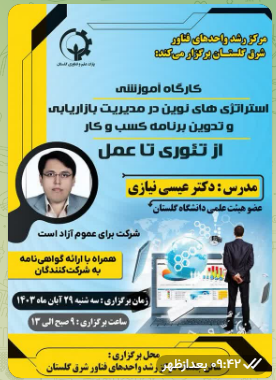 برگزاری کارگاه های مهارت آموزی مختلف
پیگیری  احداث مرکز رشد دانشگاه 
حضور در نمایشگاه های هفته پژوهش
       تدوین آیین نامه های مرتبط با هسته های فناور
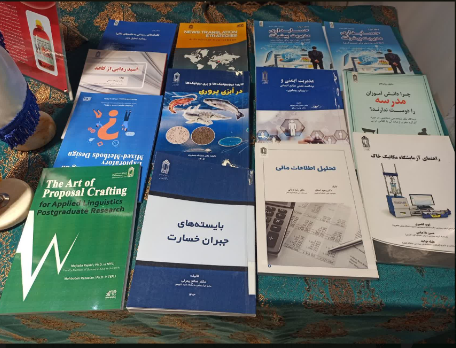 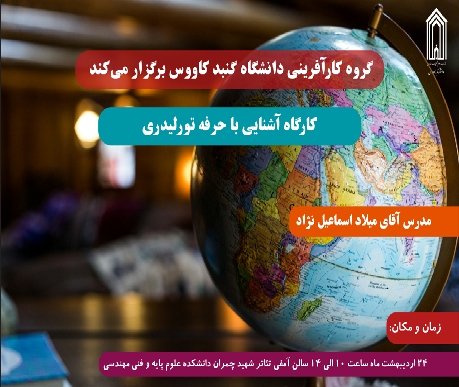 گزارش عملکرد حوزه آموزش های آزاد و مجازی
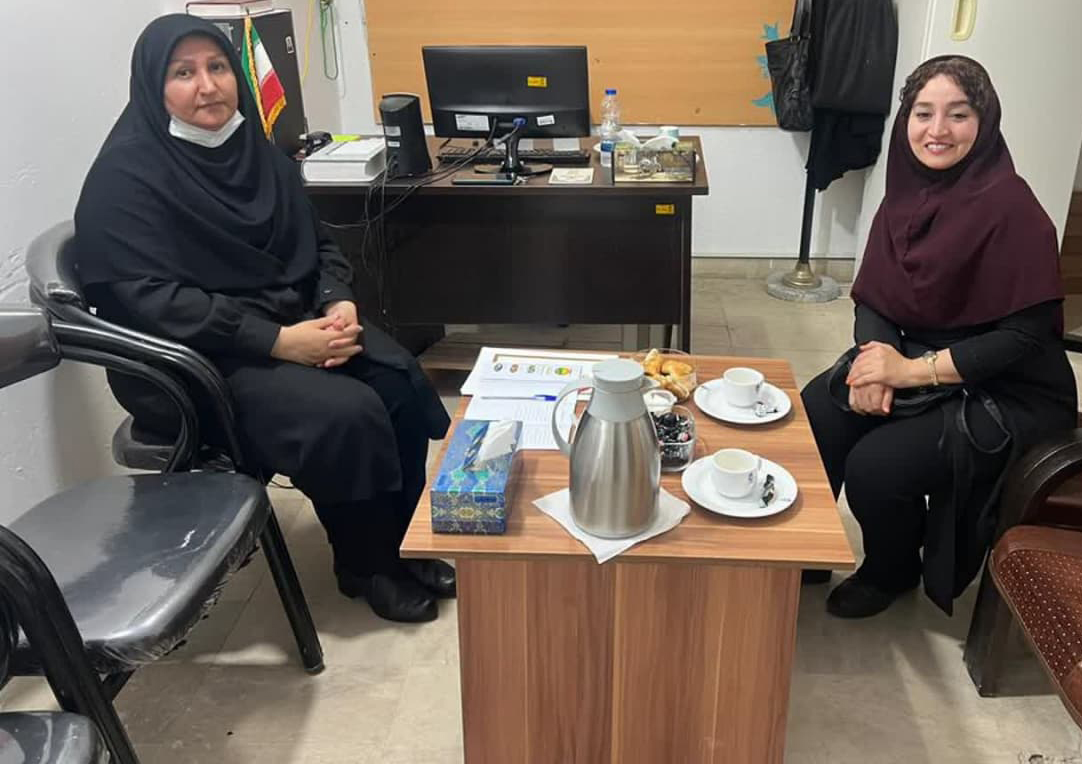 انعقاد تفاهم نامه با مرکز فنی حرفه ای شهرستان گنبدکاووس
برگزاری دوره های مهارت آموزی همچون Icdl  (مهارت های هفتگانه کامپیوتر)
برگزاری کارگاه آموزش مونتاژ کاربرق  با طرح ویژه اداره 
ایجاد تفاهم نامه با آموزشگاه بهاران  برای همکاری در  زمینه کلاس های آموزشی
برقراری لینک های مختلف جهت همایش ها و کارگاه و کرسی های علمی ترویجی
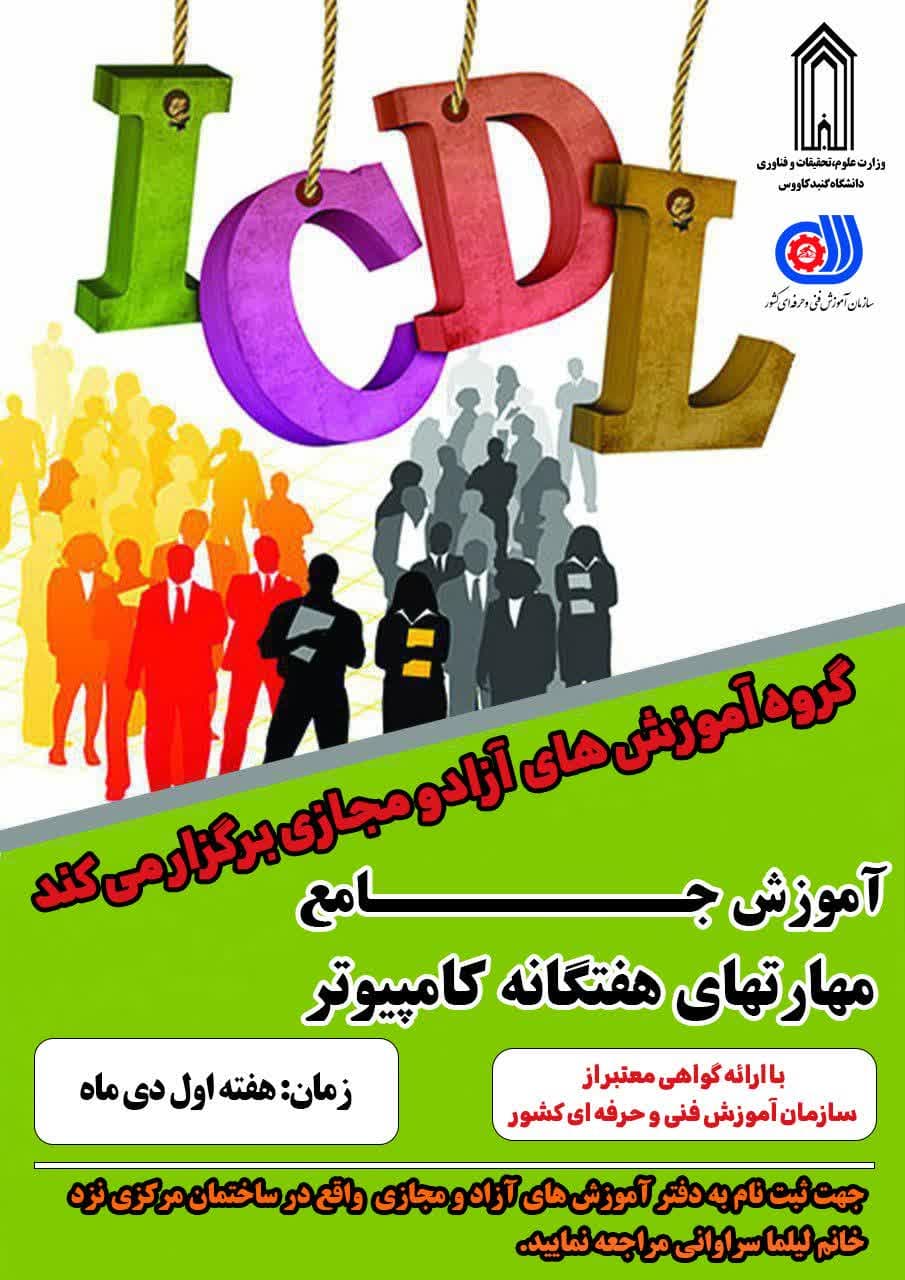 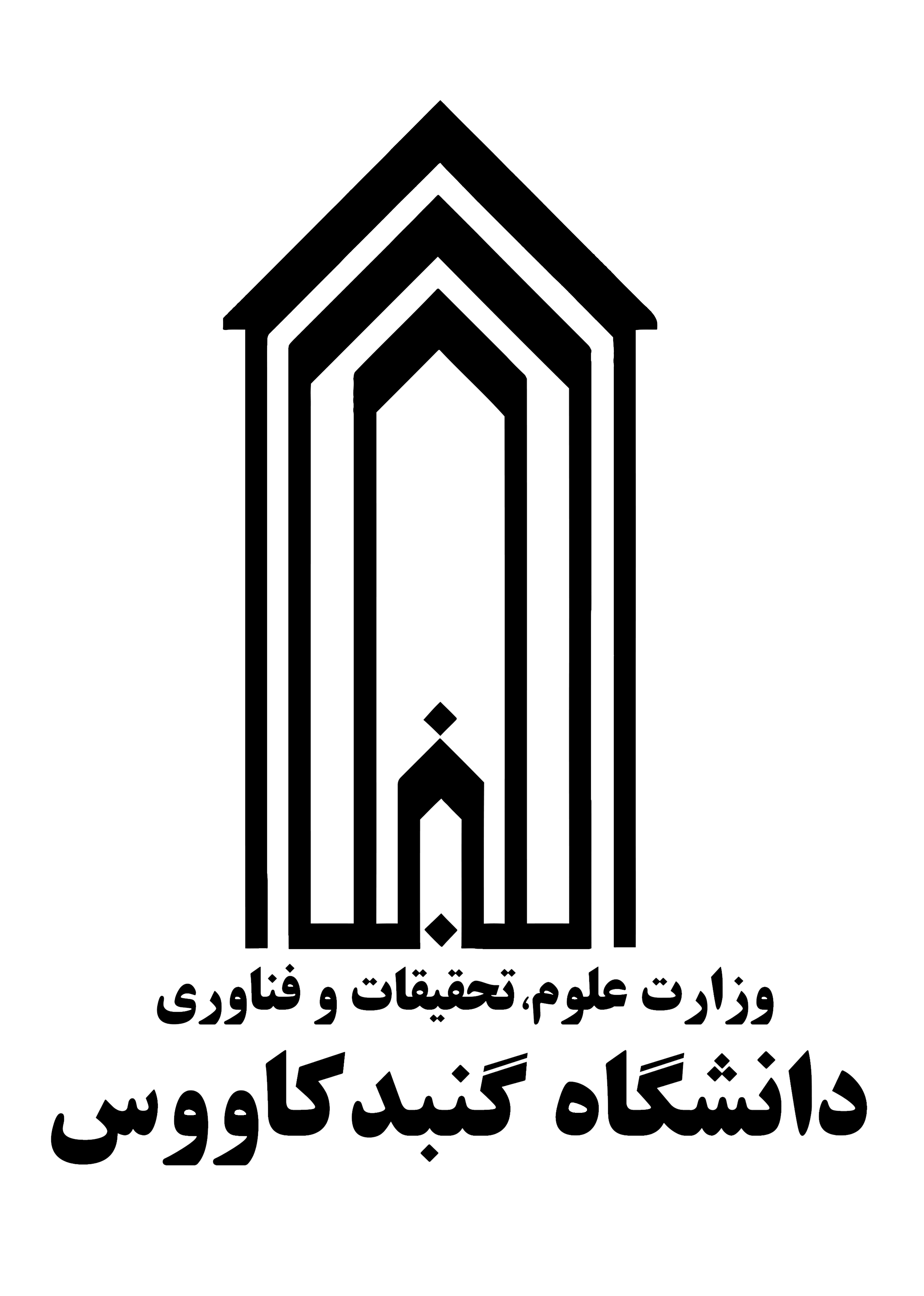 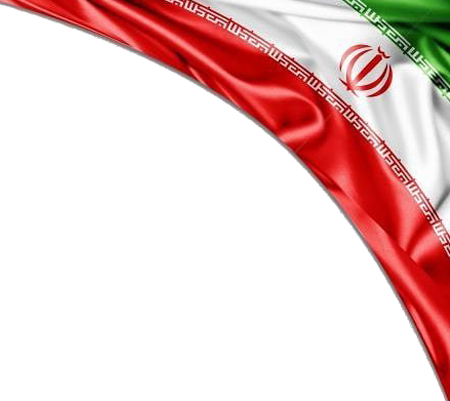 پرداخت تشویقی مقالات سال 1402 اعضای هیأت علمی به مبلغ  684/896/292 ریال

پرداخت گرنت سال 1402 اعضای هیأت علمی به مبلغ 8/070/724/000 ریال

پرداخت گرنت سال 1403 اعضای هیأت علمی به مبلغ 10/467/085/000 ریال 

پرداخت تشویقی مقالات سال 1403 اعضای هیأت علمی به مبلغ 745/154/157 ریال
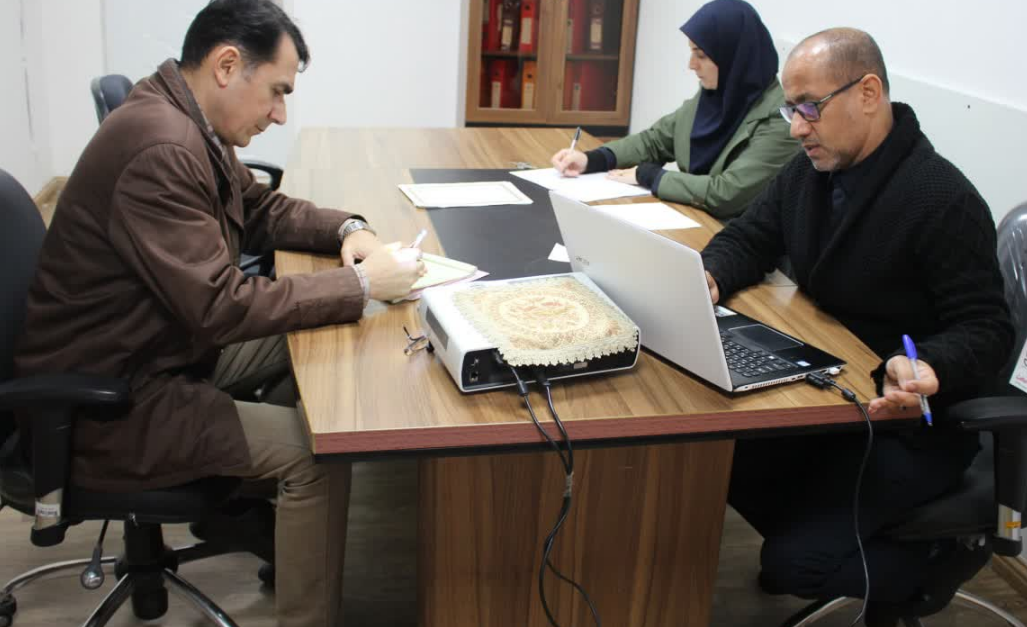 افزایش مبلغ گرنت اعضای هیات علمی از  4500000ریال در سال 1402  به  6/000/000 ریال و به 7/500/000 ریال به ازاء هر امتیاز فعالیت پژوهشی
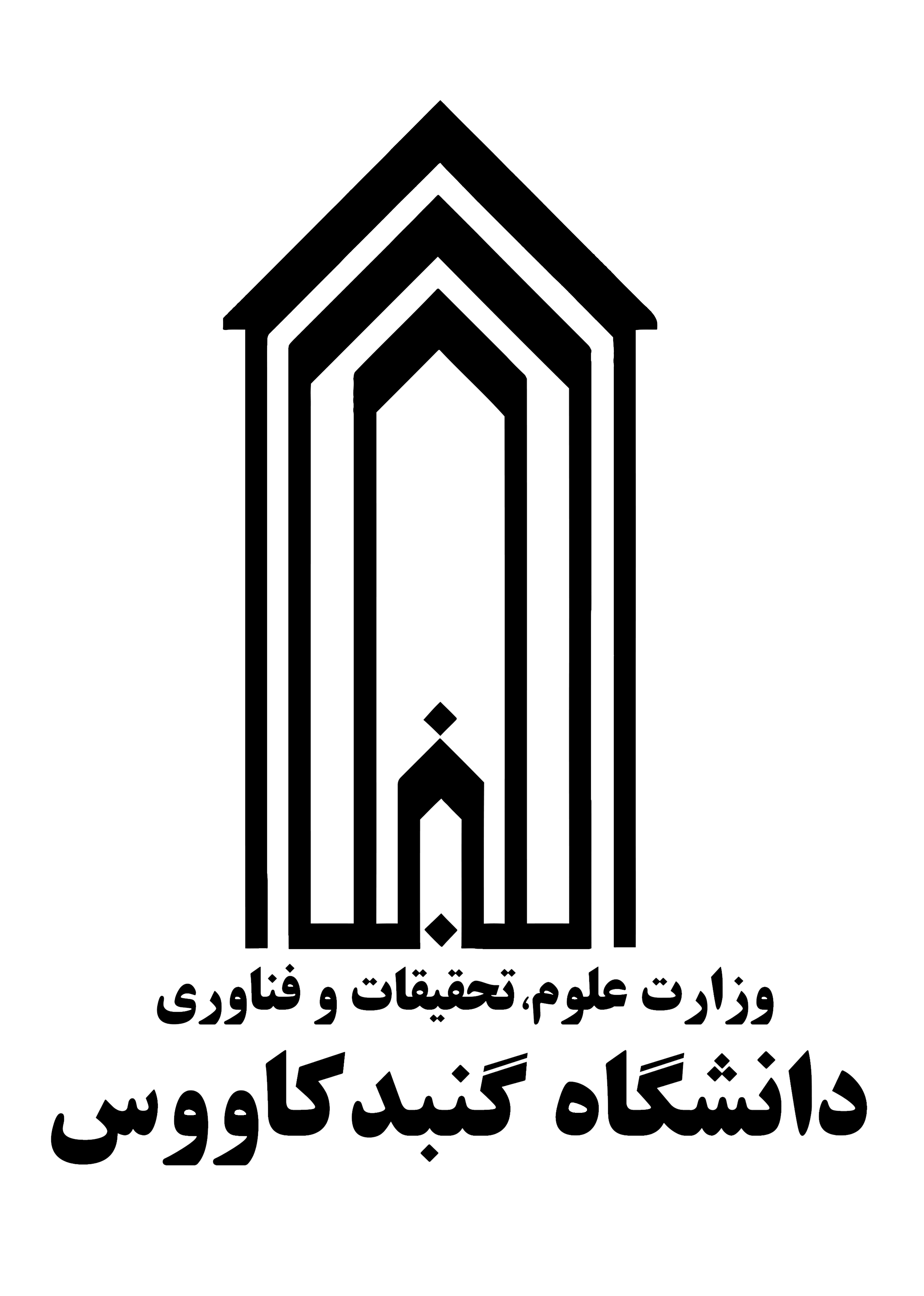 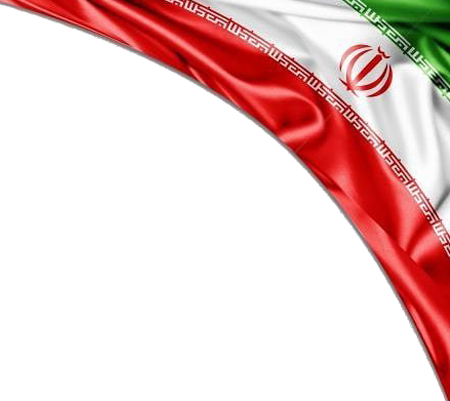 گزارش عملکرد حوزه پژوهشی

(جایگاه استنادی دانشگاهISC )
1401
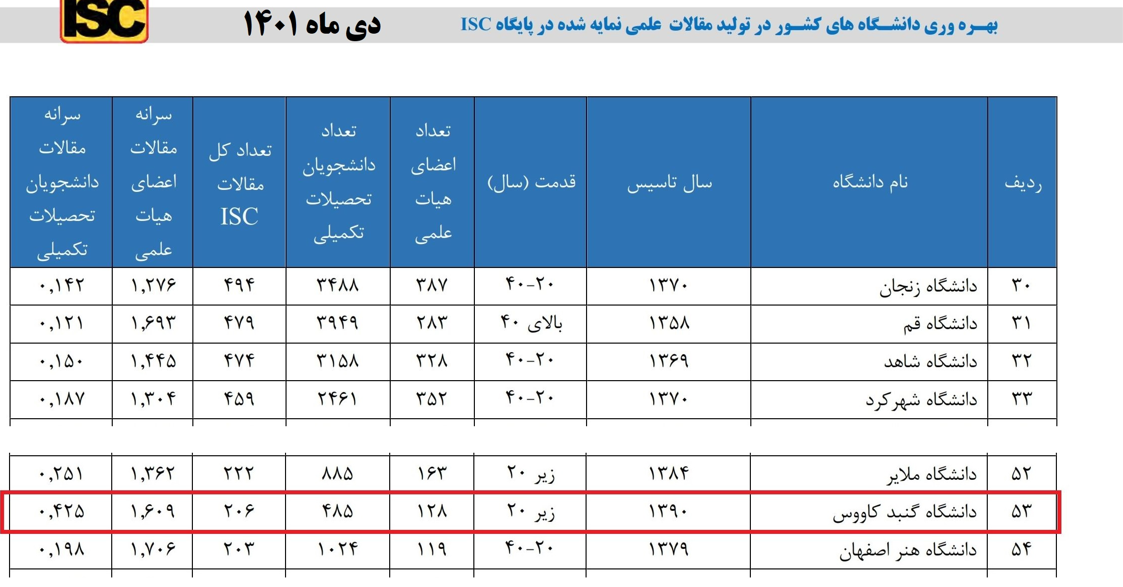 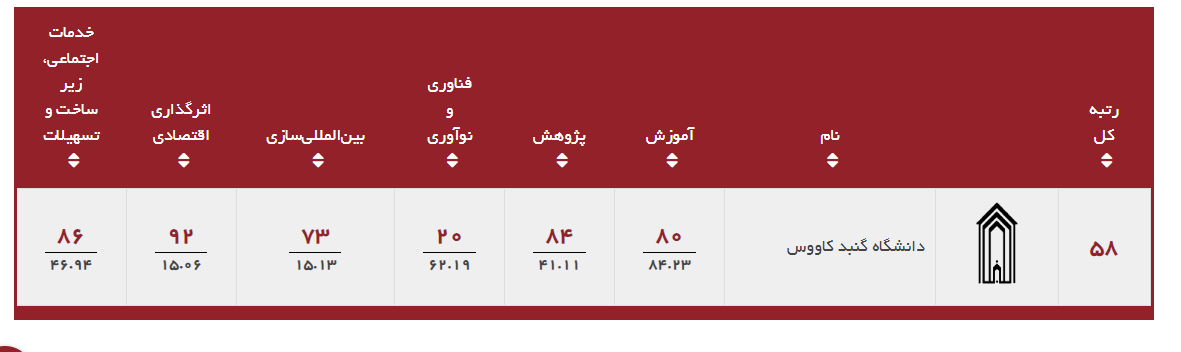 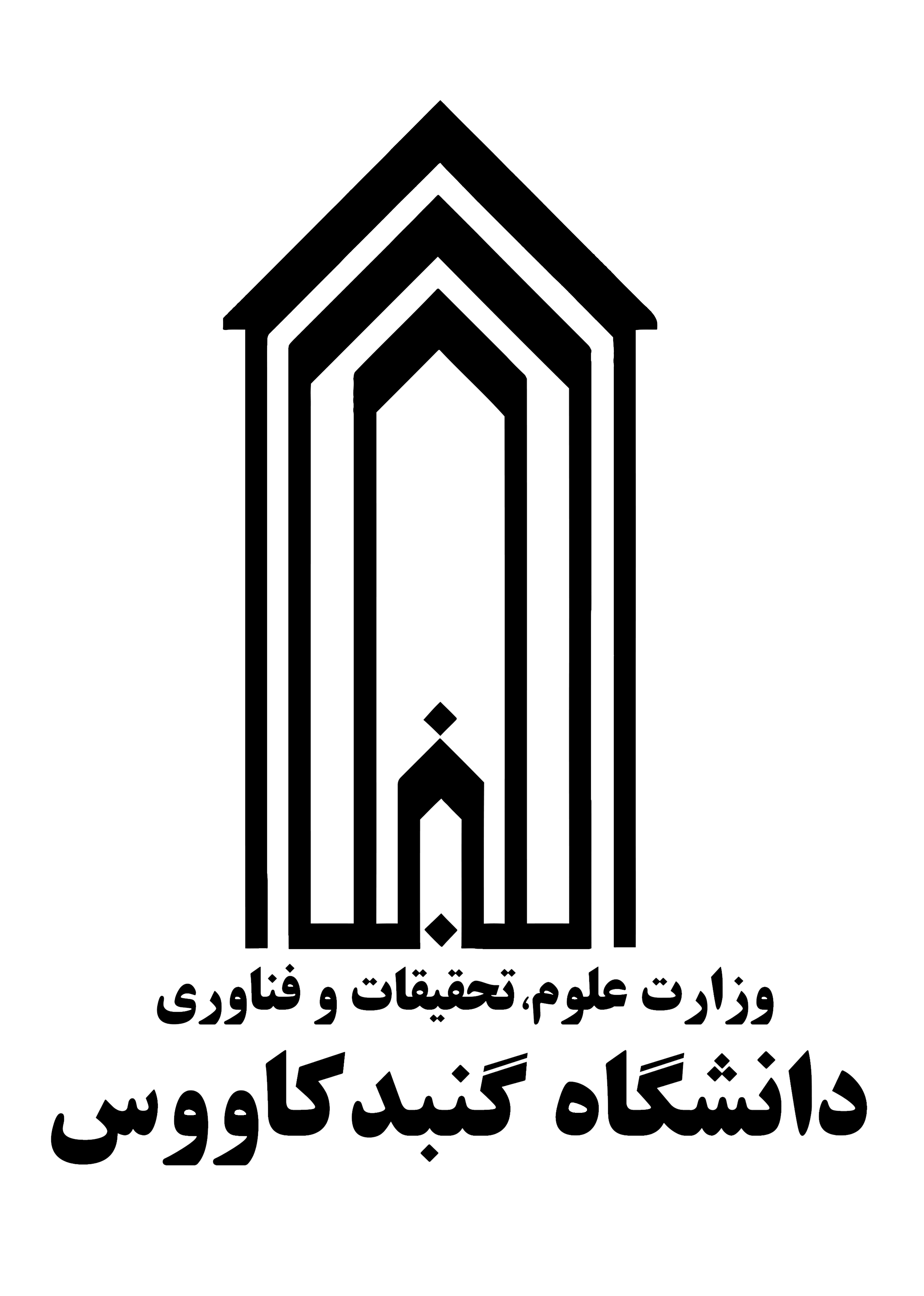 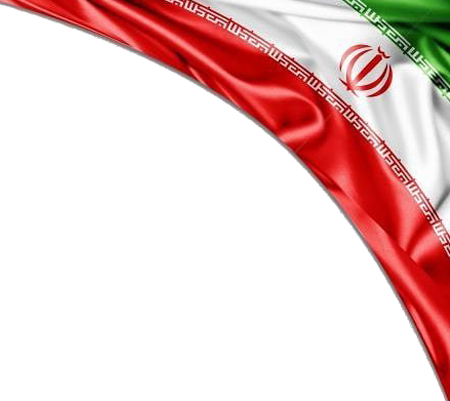 گزارش عملکرد حوزه پژوهشی

رتبه 81 بین 156 موسسه در سامانه علم سنجی اعضای هیأت علمی دانشگاه ها – مپفا (مدیریت پژوهش و فناوری ایران )
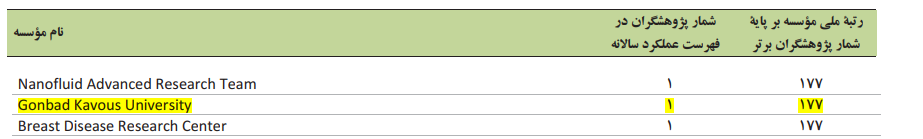 بررسی بالغ بر 57پرونده پایه تشویقی ( 84پایه تشویقی) و ارسال به هیات ممیزه
35 منجر به صدور حکم
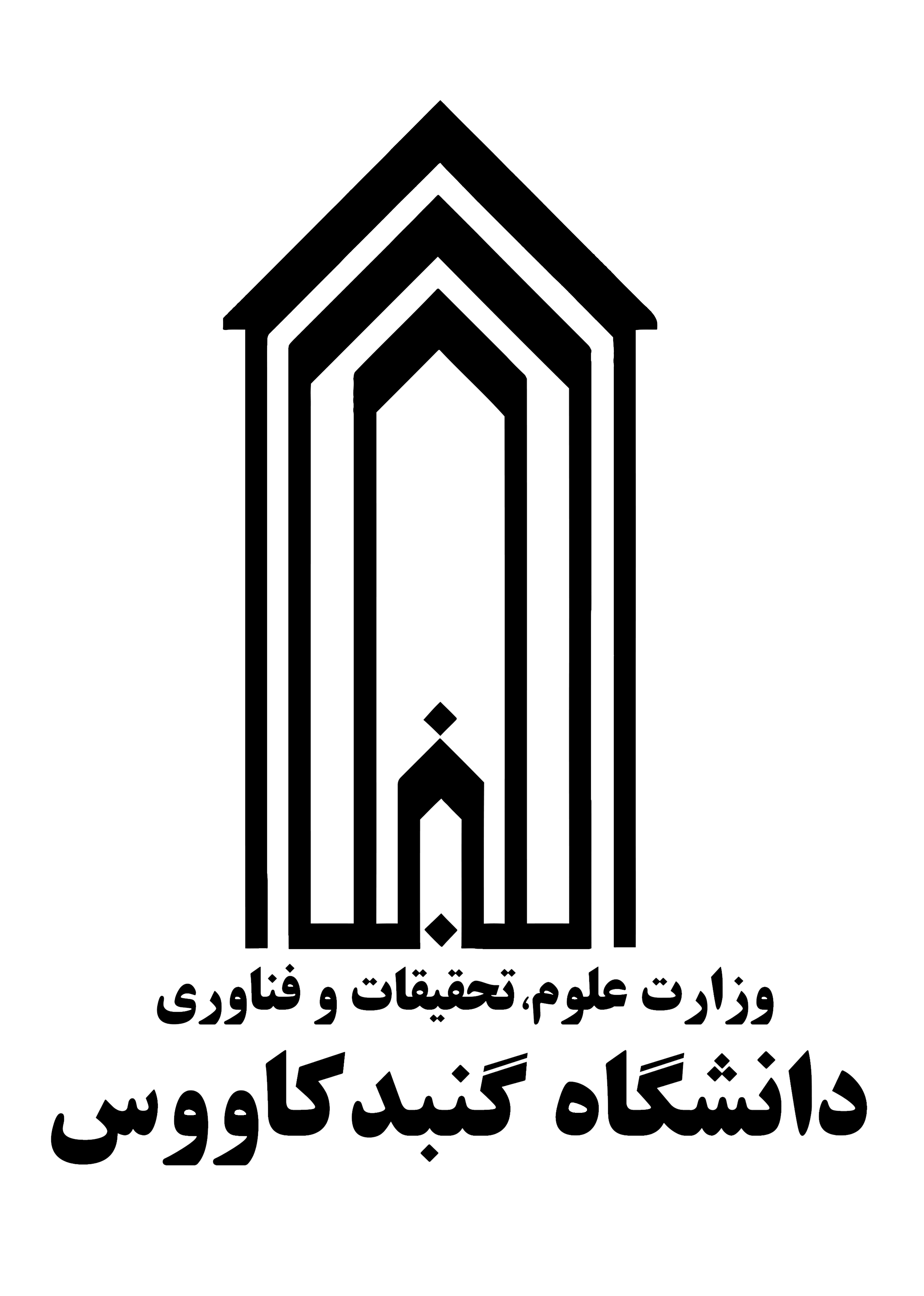 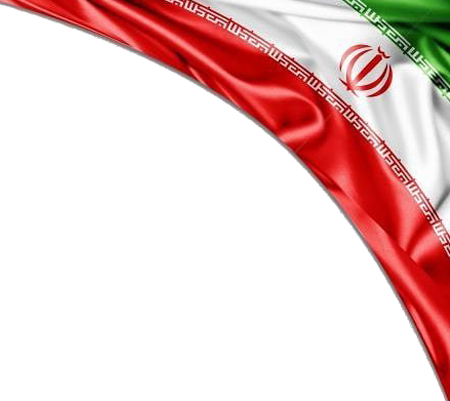 دانشکده علوم انسانی و آزادشهر
تعداد عضو هیات علمی:   40 نفر
تعداد دانشجو
کارشناسی: 1142 نفر
تحصیلات تکمیلی: 67 نفر
دانشکده کشاورزی و منابع طبیعی
تعداد عضو هیات علمی:  48  نفر
تعداد دانشجو
کارشناسی:131 نفر
تحصیلات تکمیلی: 126 نفر
علوم پایه و فنی مهندسی مینودشت
تعداد عضو هیات علمی:  41 نفر
تعداد دانشجو
کارشناسی: 572 نفر
تحصیلات تکمیلی: 137 نفر
متوسط گرنت پرداختی:
میانگین مبلغ گرنت سال 1401:     70/413/780   ریال
میانگین مبلغ گرنت سال 1402 :     92/748/000 ریال

سهم برترین ها در سه سال گذشته:  
دانشکده کشاورزی و منابع طبیعی:    53/33  درصد
دانشکده علوم انسانی و آزادشهر:     33/33   درصد 
دانشکده علوم پایه و فنی مهندسی:   13/33درصد
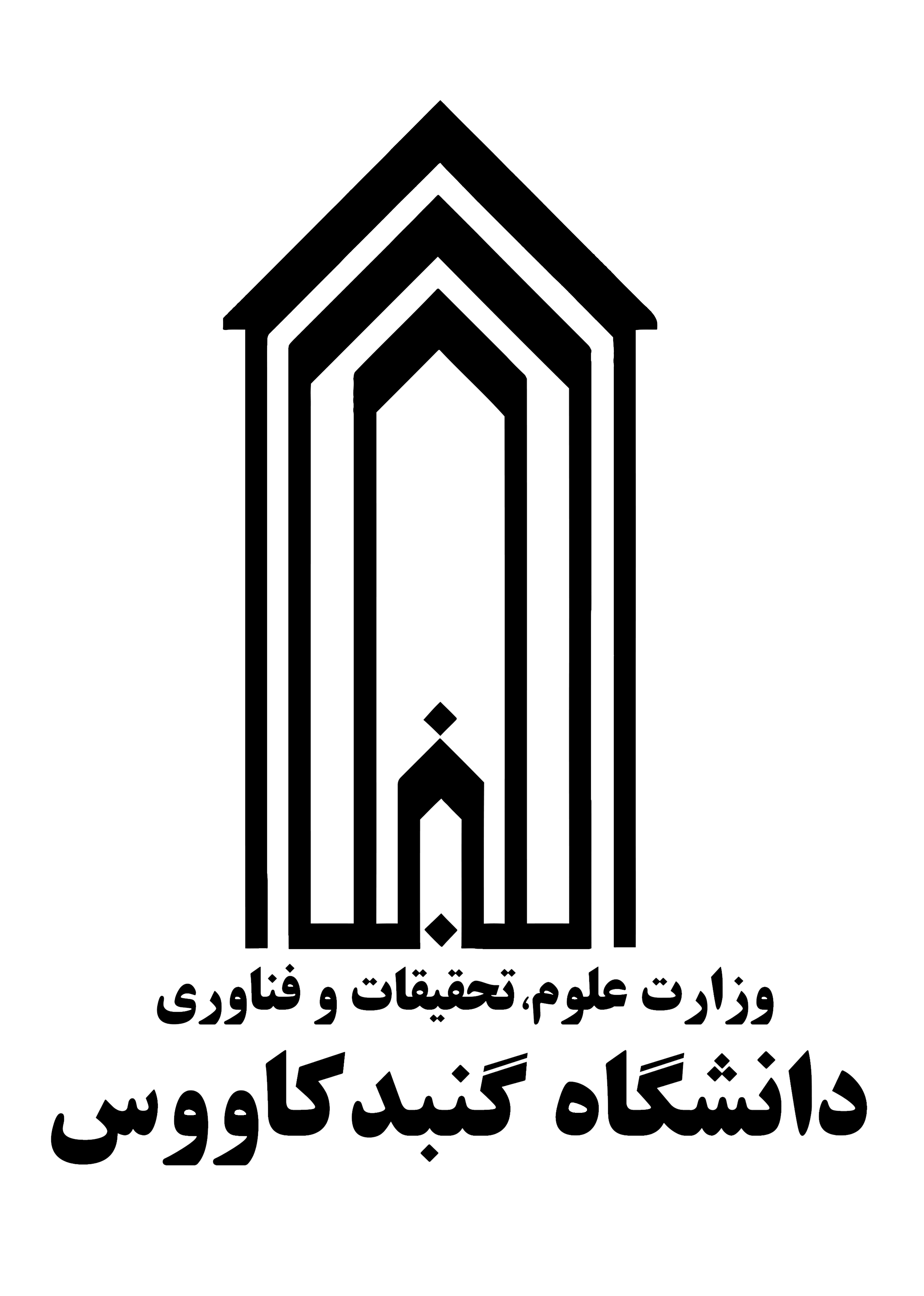 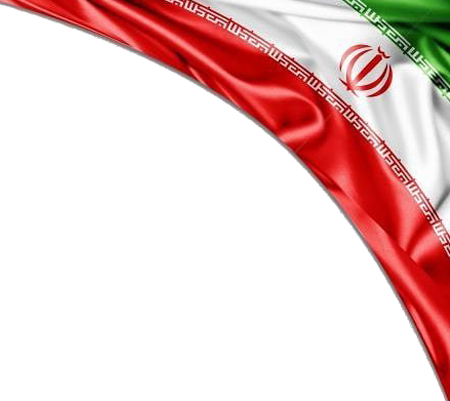 با تشکر و سپاس فراوان 
و 
قدردانی از همه عزیزانی که در ارتقاء مجموعه نقش موثری داشته اند
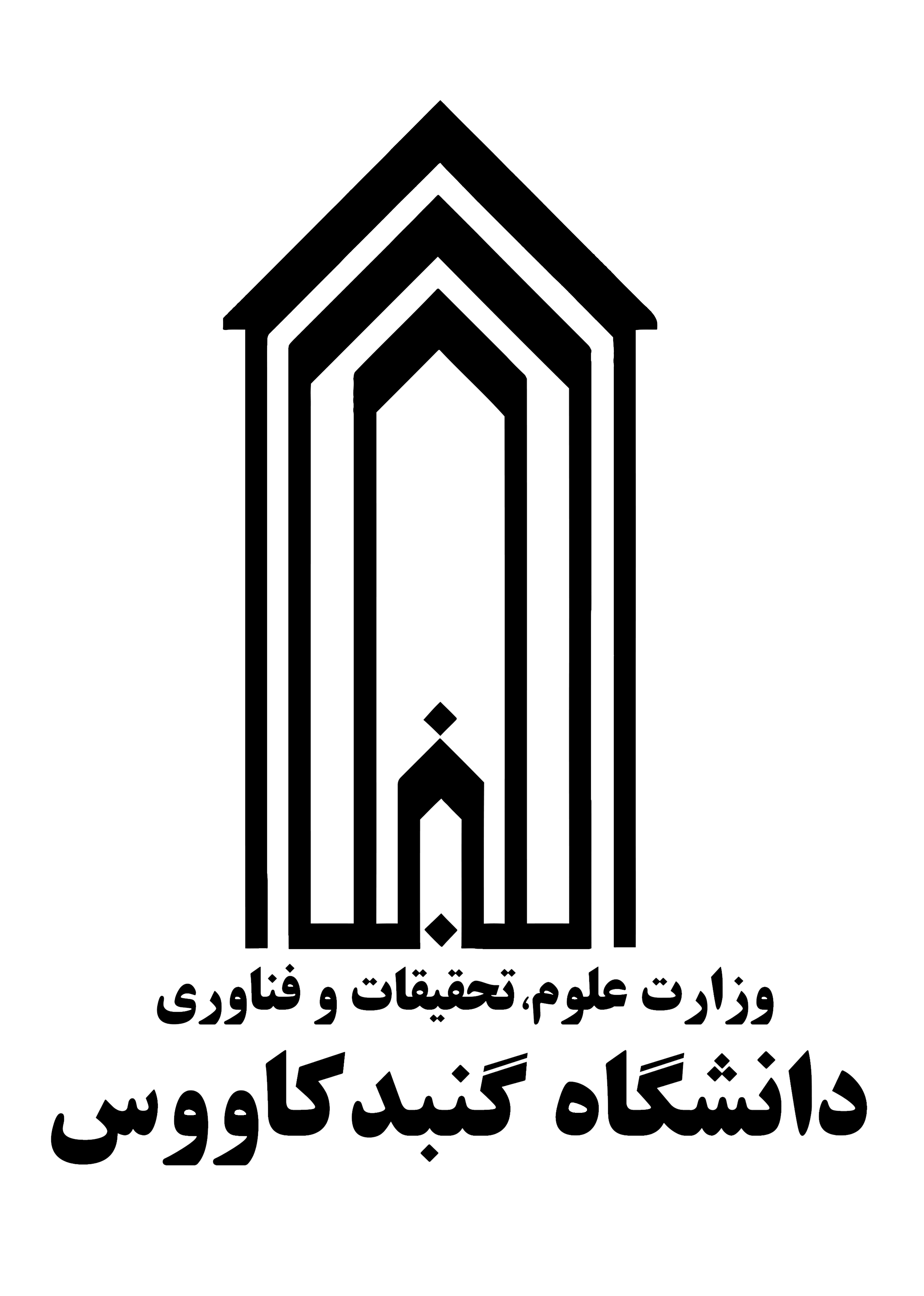 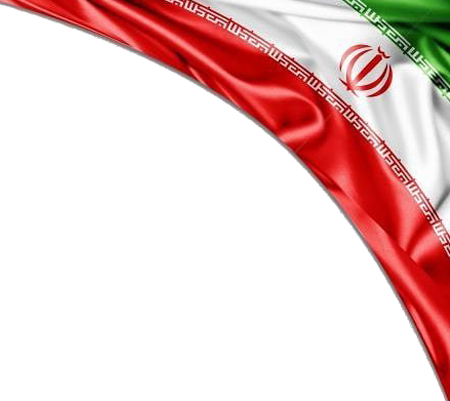 پژوهشگران برتر دانشگاه
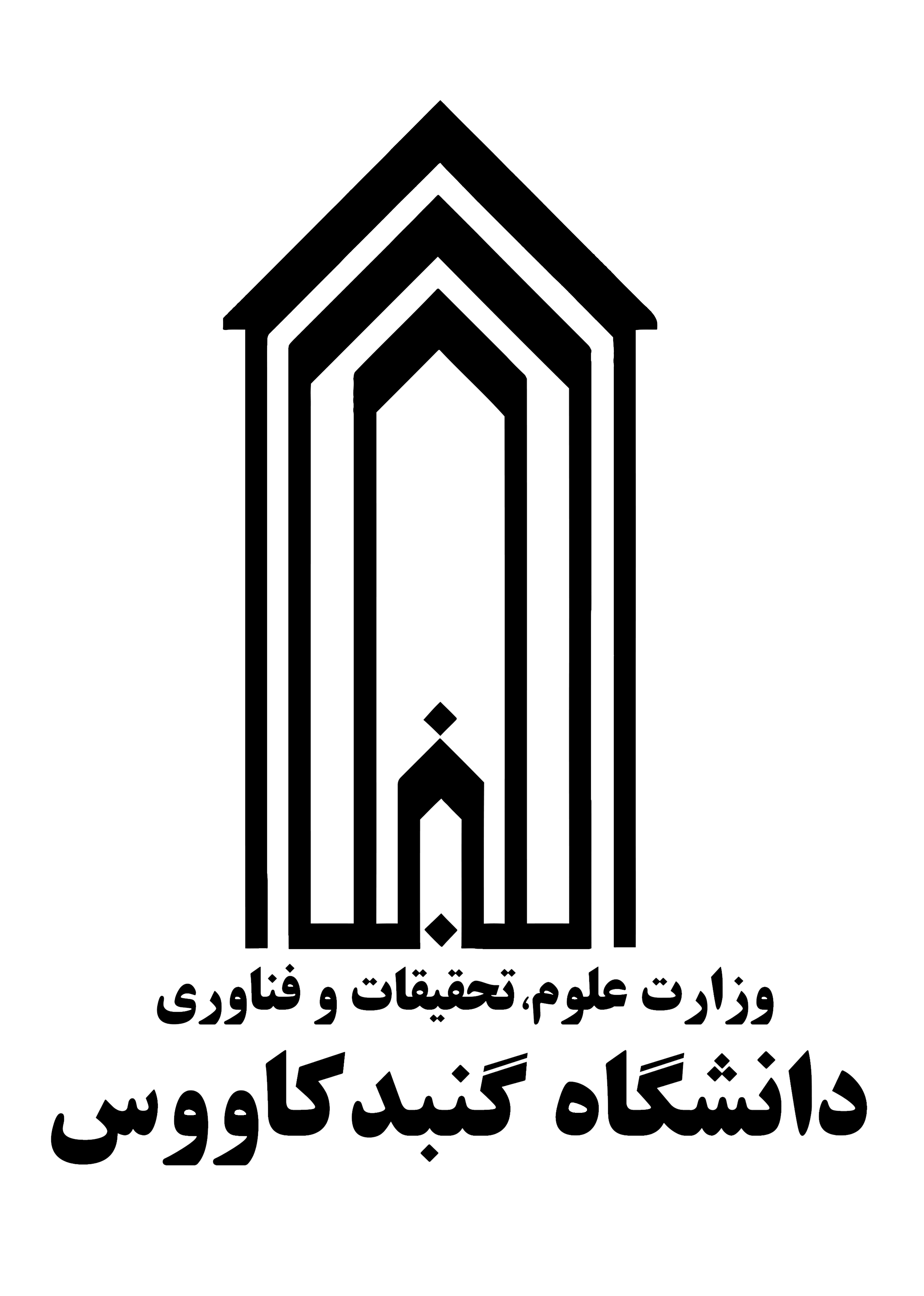 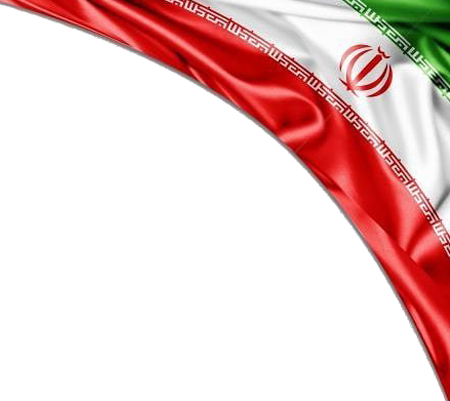 پژوهشگر یک درصد دنیا در سال 1402و 1403
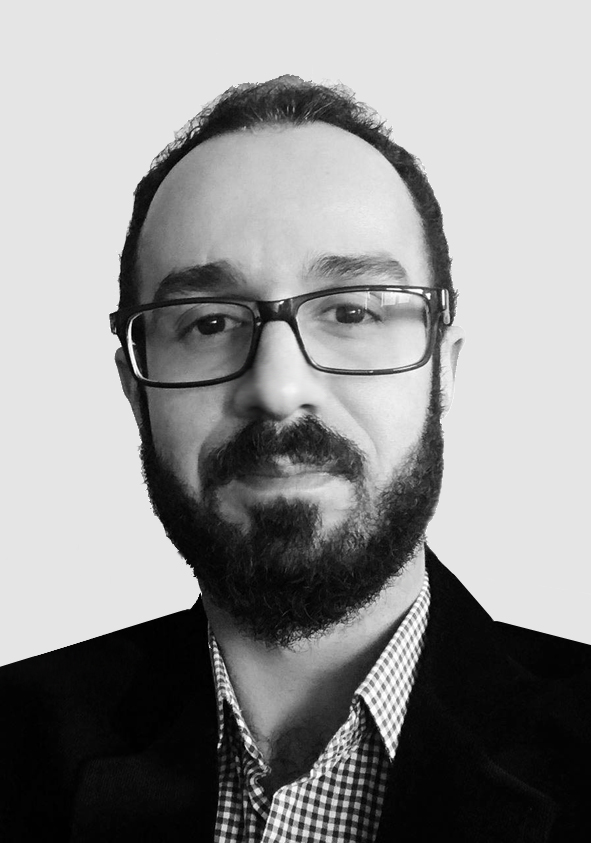 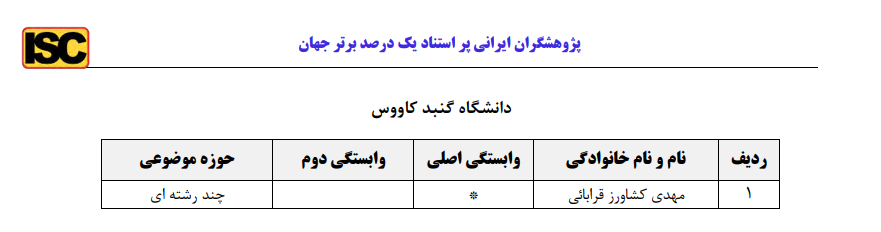 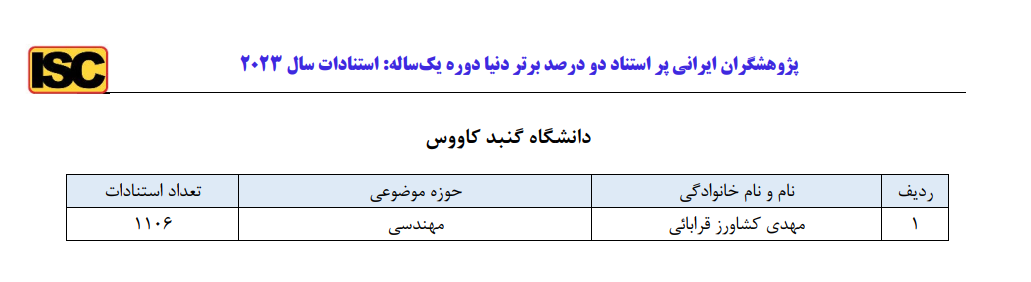 برگزیده برتر در حوزه  جشنواره های ملی و بین المللی
برگزیدگان جشنواهر علمی شهید چمران (ره) در استان
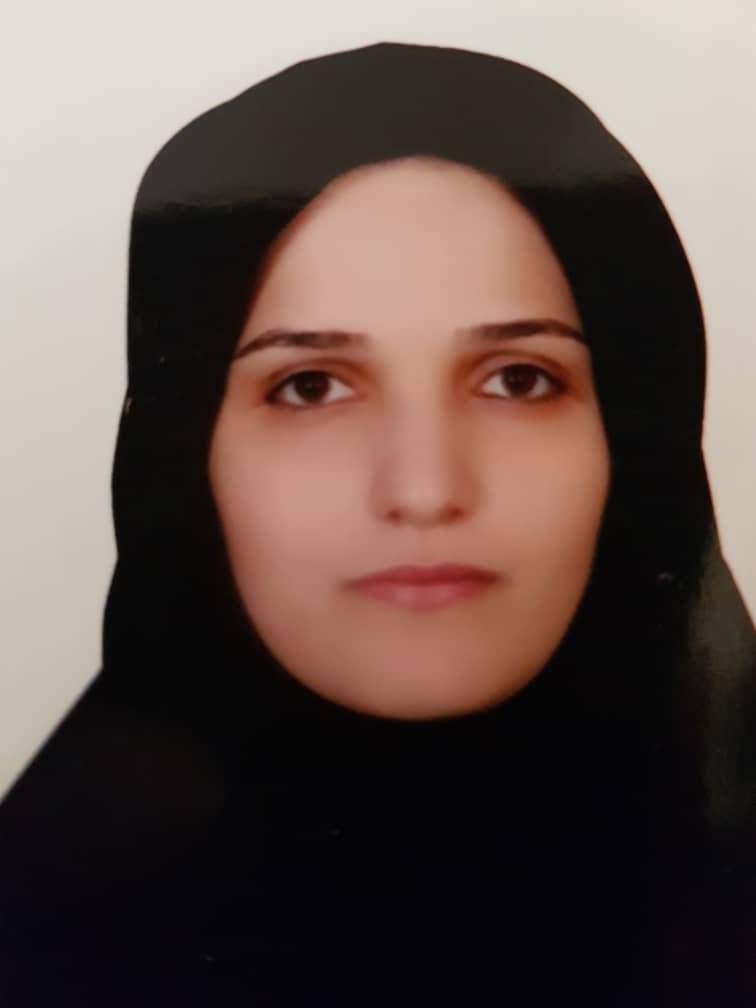 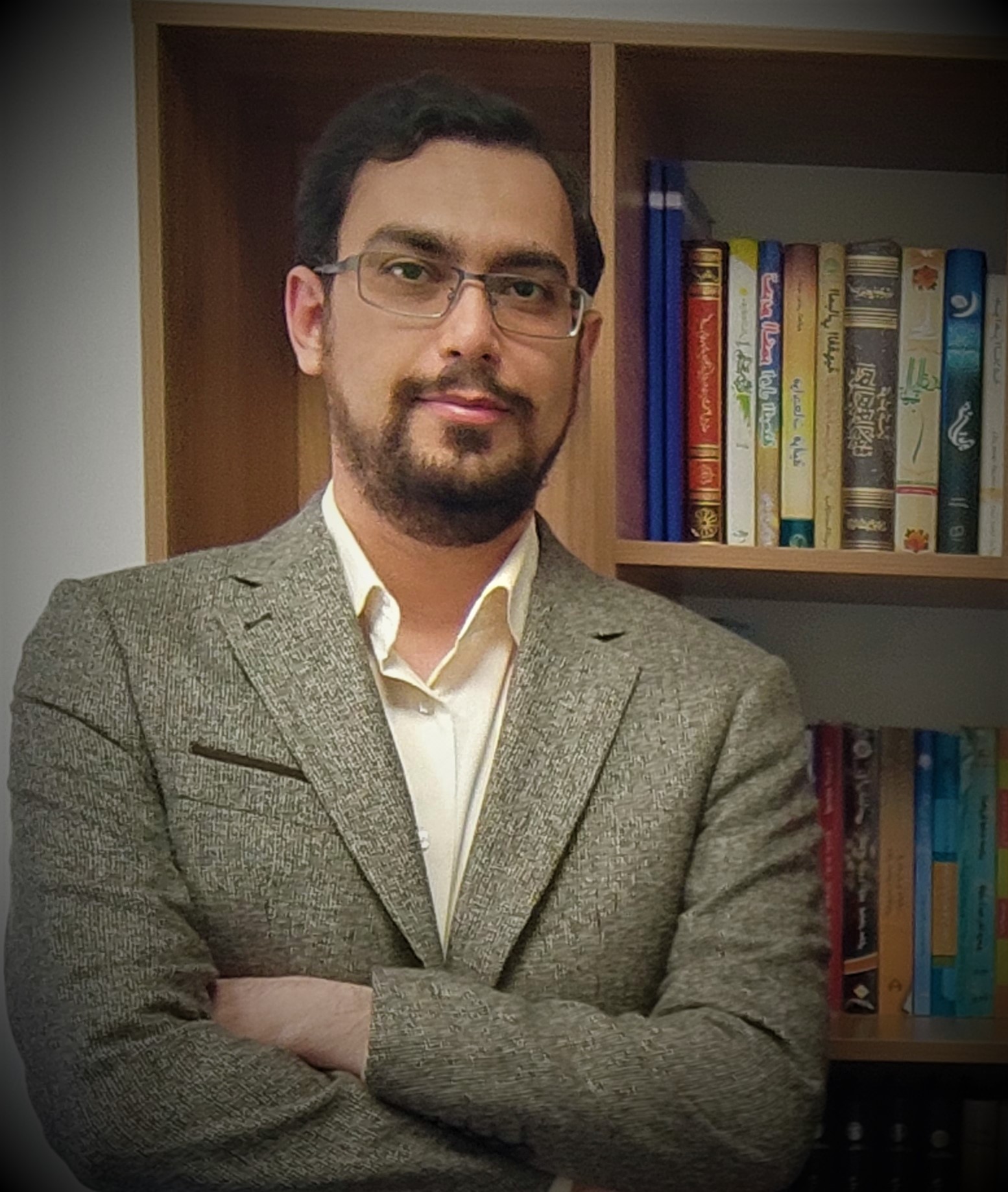 دکتر سکینه علی جان پور
برگزیده کتاب
دکتر سید مهدی رحمتی
رتبه اول در بخش مقاله و بخش کرسی نظریه پردازی
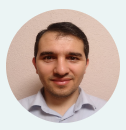 آقای دکتر عزیزاله خرمالی

منتخب بنیاد ملی نخبگان 
(جایزه بزرگ  دکتر کاظم آشتیانی)
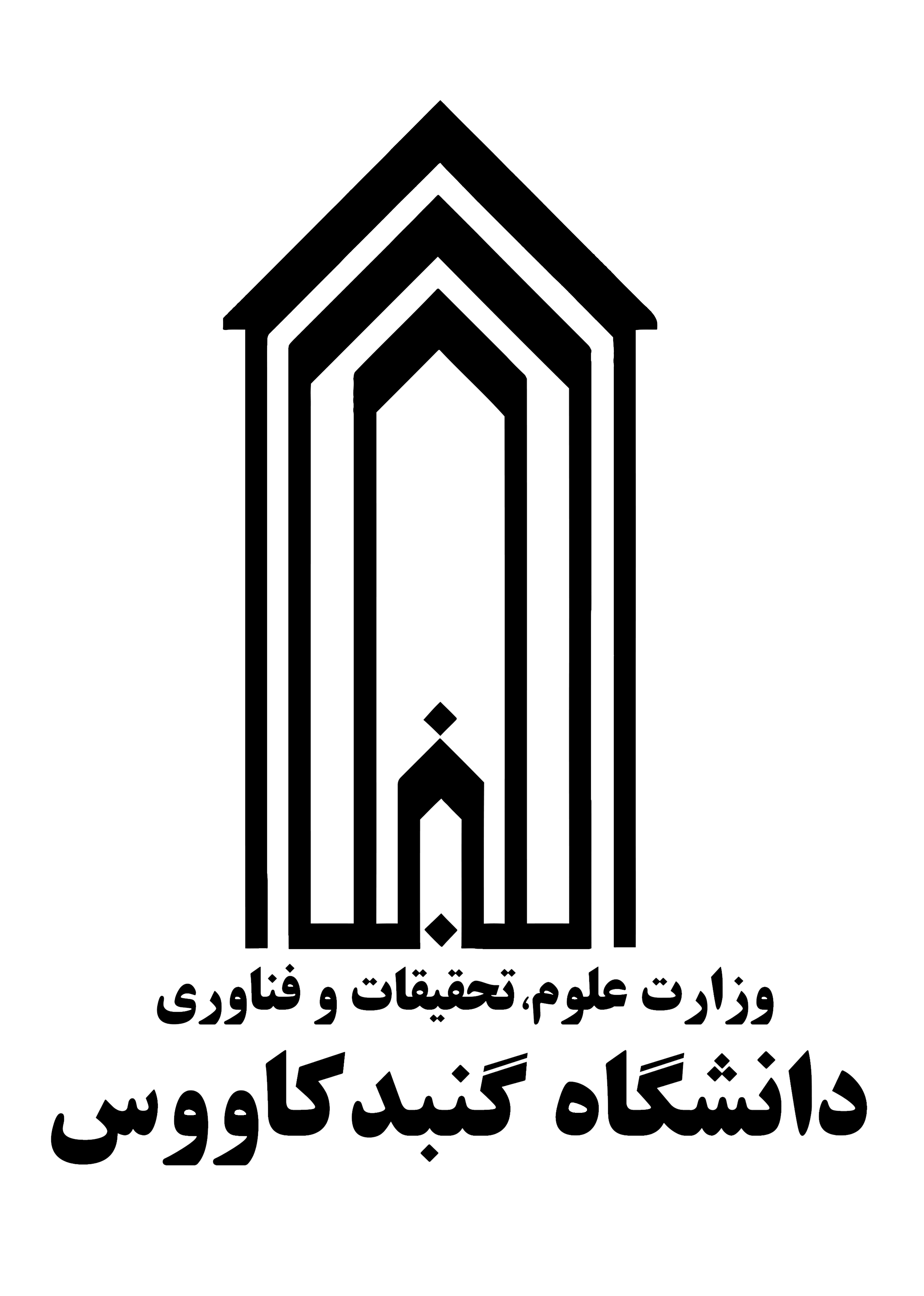 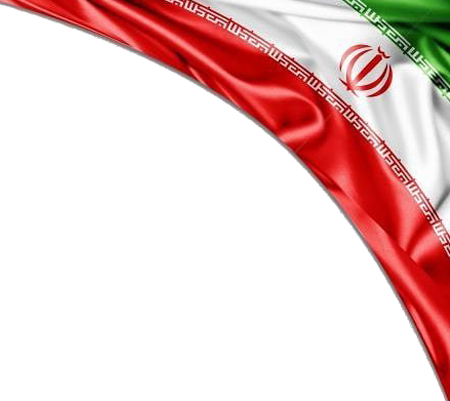 پژوهشگر برتر سال در حوزه فرهنگی و هنری
چهره سال ادبیات طنز به انتخاب حوزه هنری کشور در سال 1402دریافت نشان ملی هدهد سفید از نهاد کتابخانه های کل کشور و وزارت ارشاد سال 1402کتاب سال استان کردستان برای کتاب آبنبات نارگیلی سال 1402برگزیده جشنواره ملی حماسی 1403انتشار کتاب آبنبات لیمویی 1403انتخاب به عنوان یکی از پرمخاطبترین نویسنده‎‌ها در پلتفرم‌های طاقچه و فیدیبو 1403
پژوهشگر برتر دانشگاه در بخش اختراعات و اکتشافات
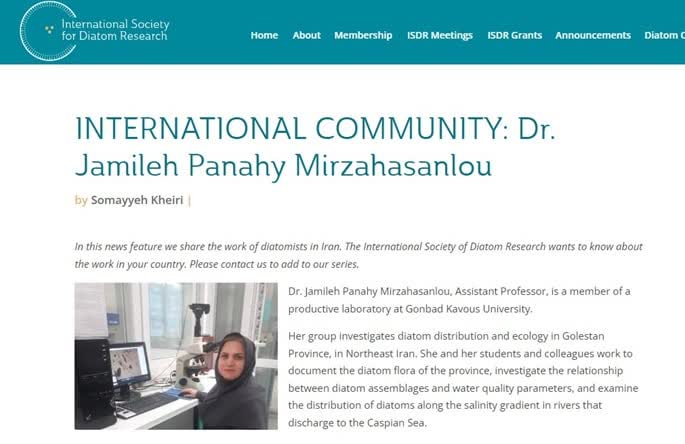 کشف و معرفی یک گونه جدید دیاتومه به دنیای علم 
توسط خانم دکتر جمیله پناهی میرزا حسنلو
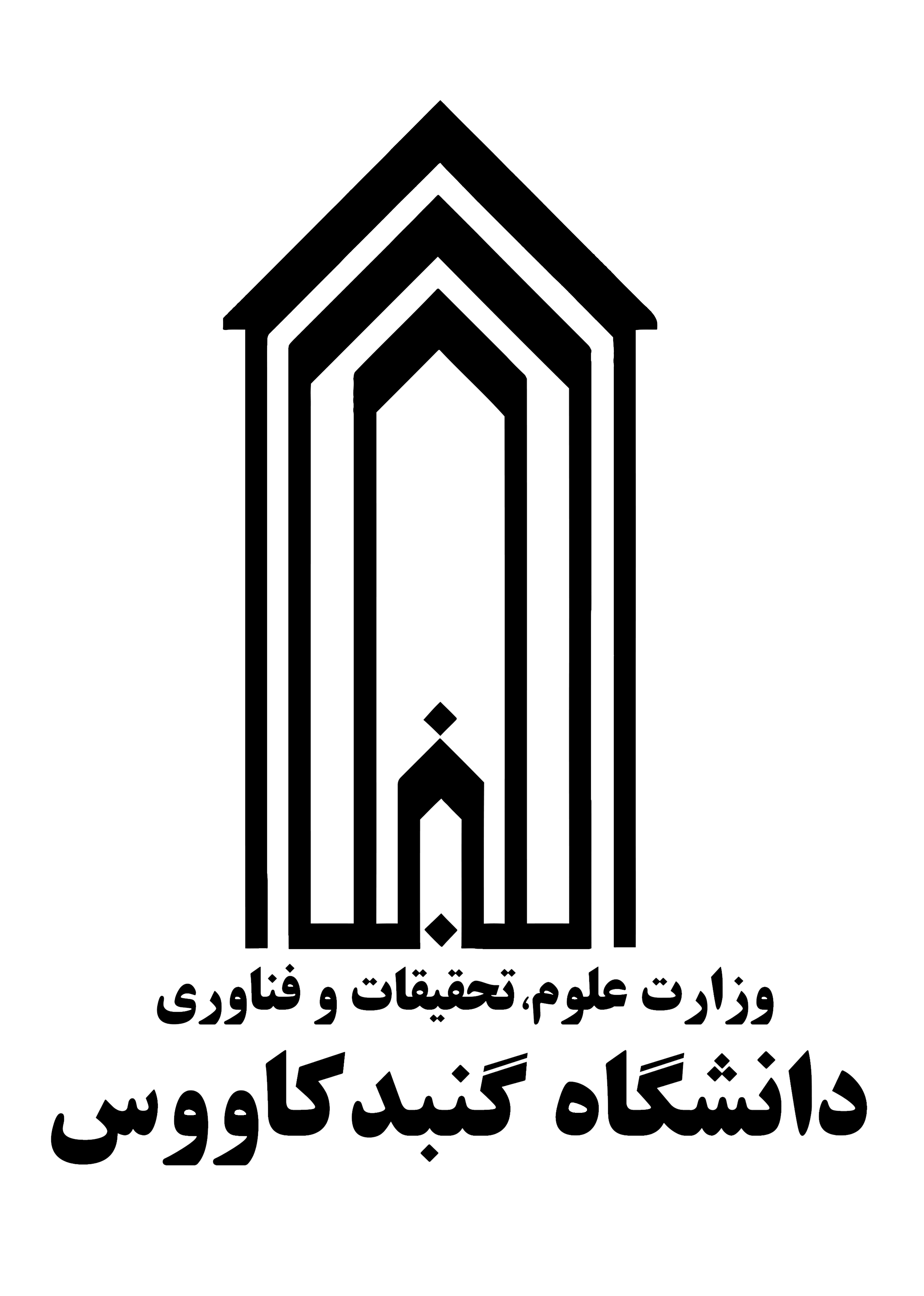 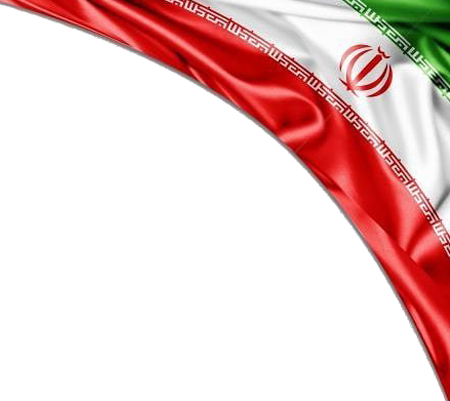 پژوهشگر برتر استان
کسب رتبه اول در گروه علمی منابع طبیعی
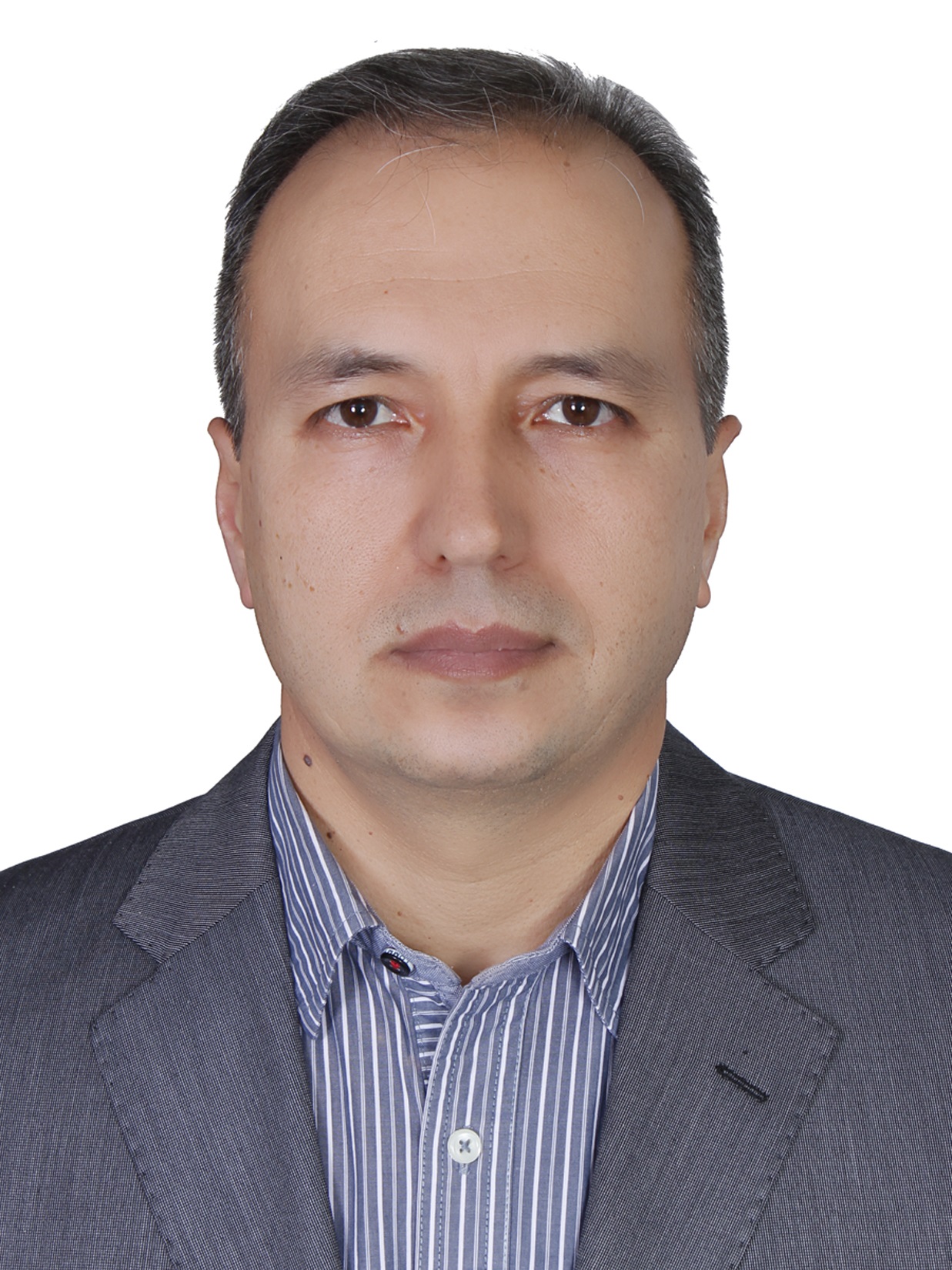 استاد دکتر رحمان پاتیمار 
گروه شیلات
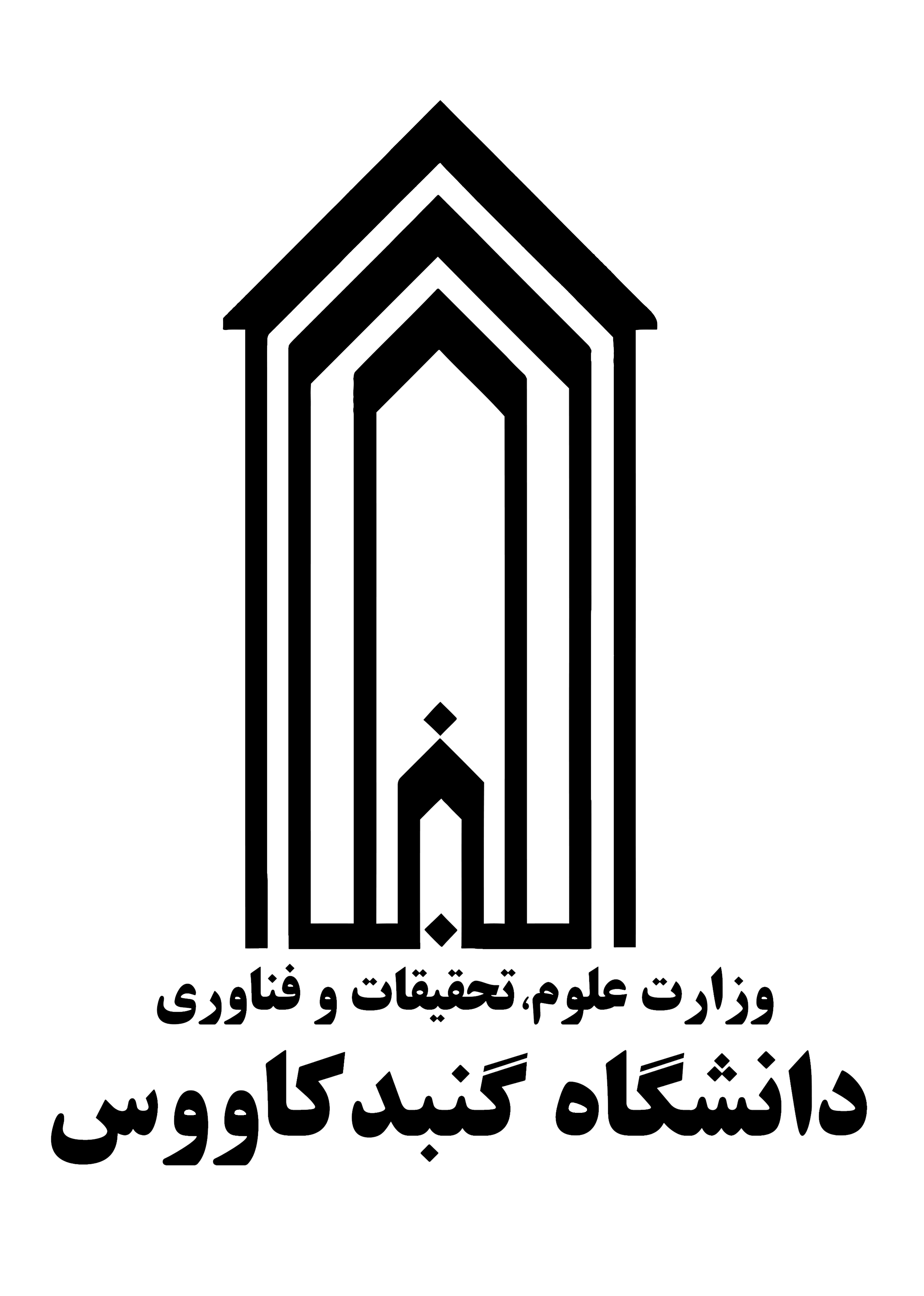 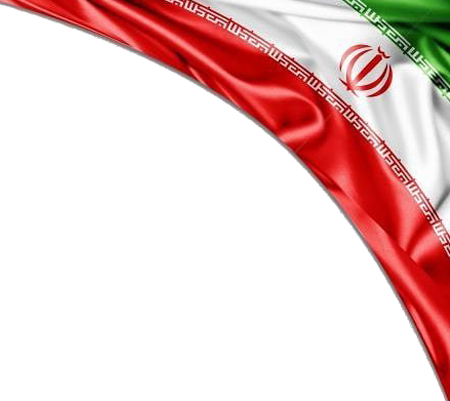 پژوهشگر برتر استان

کسب رتبه اول در گروه علمی علوم کشاورزی
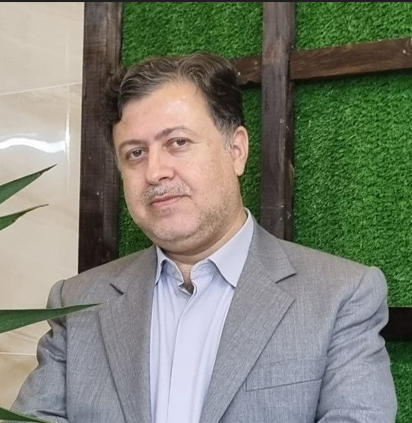 استاد حسین صبوری
گروه زراعت و تولیدات گیاهی
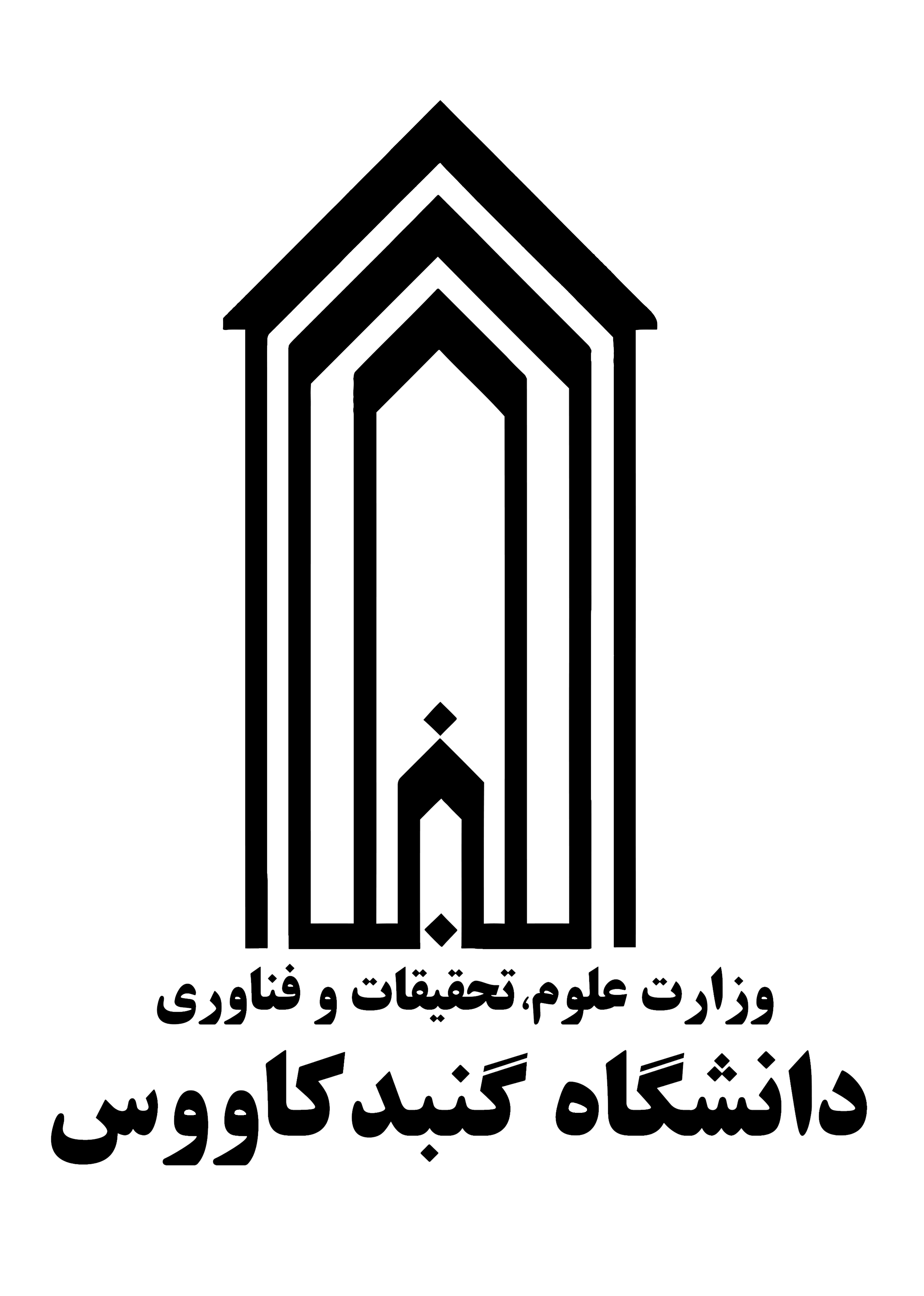 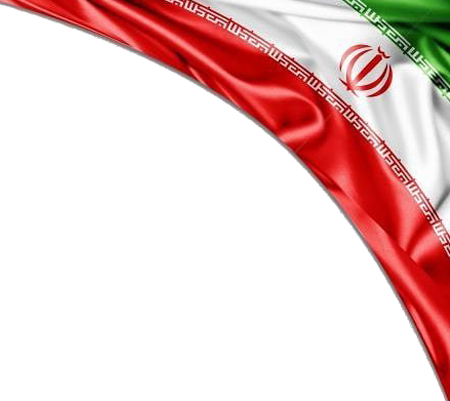 پژوهشگر برتر استان

کسب رتبه اول در گروه علمی علوم پایه
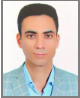 جناب آقای دکتر احمد شریف
گروه ریاضی و آمار
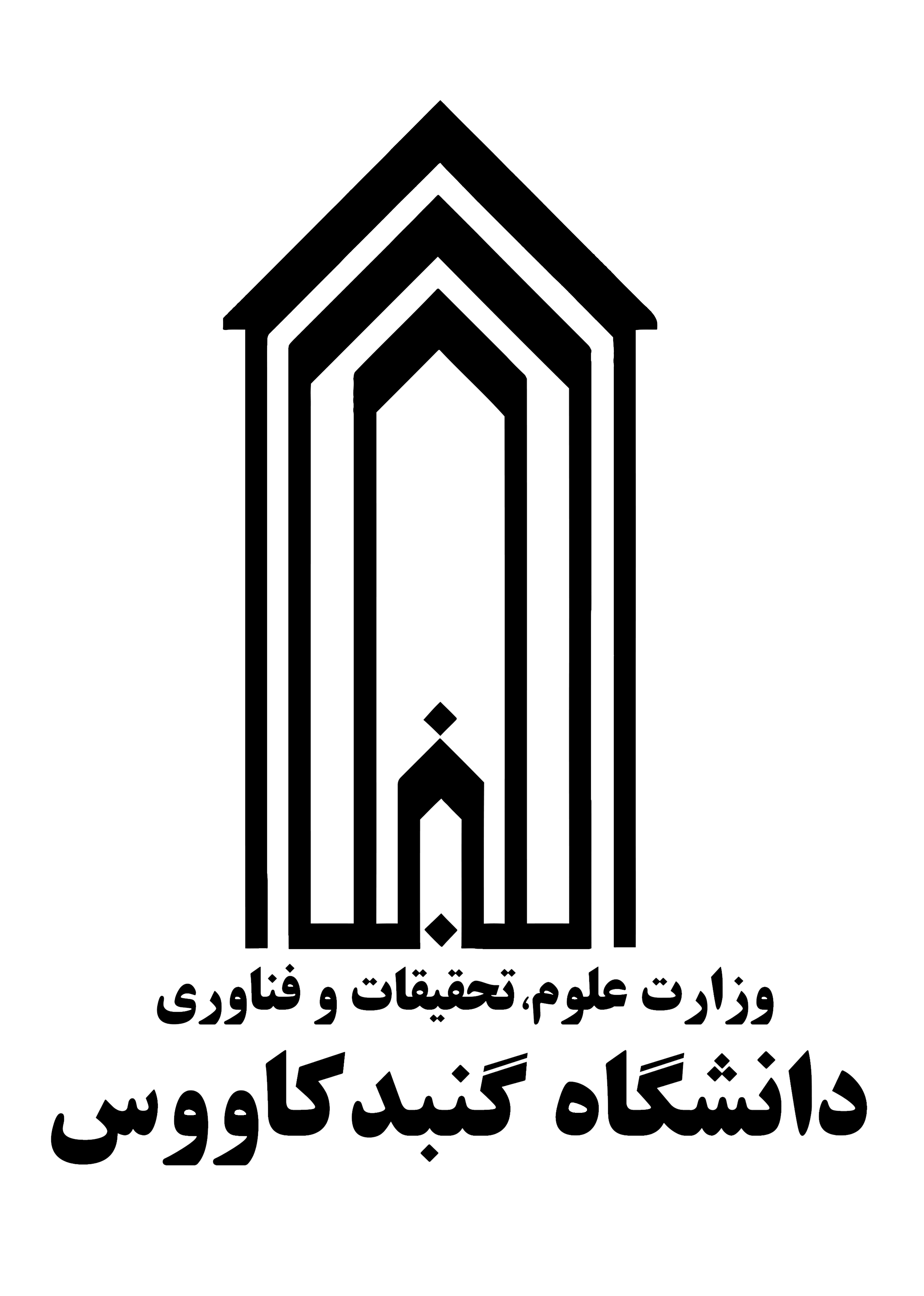 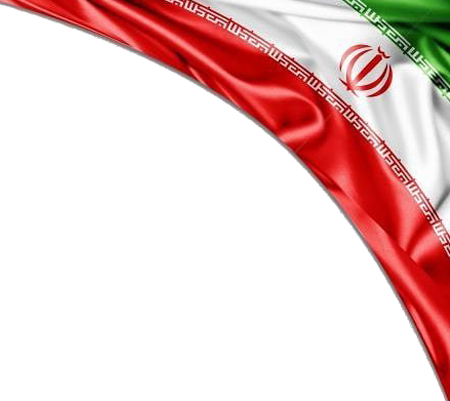 پژوهشگر برتر استان

کسب رتبه دوم در گروه علمی علوم انسانی
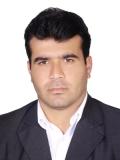 جناب آقای دکتر علی چوری
گروه تربیت بدنی و علوم ورزشی
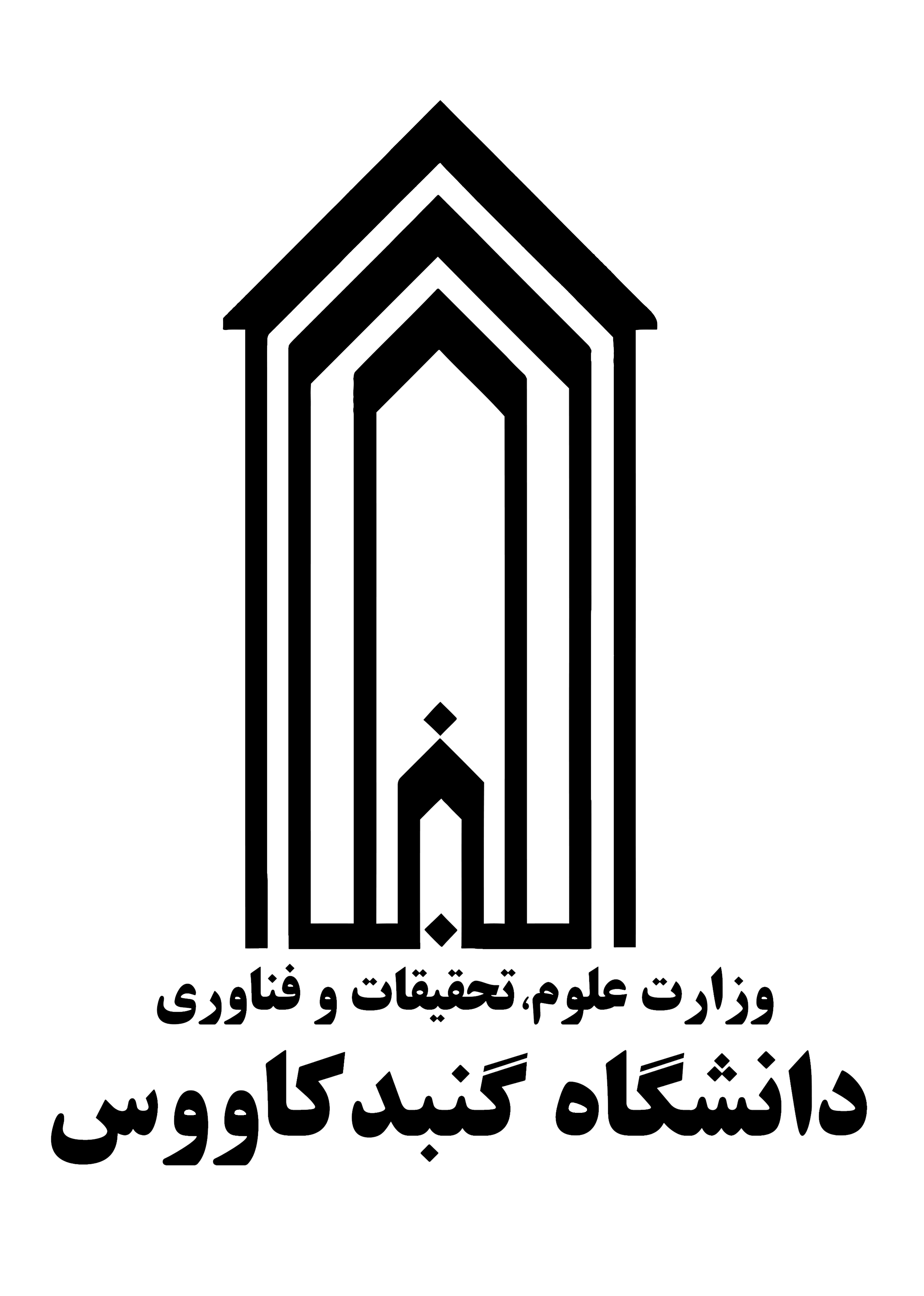 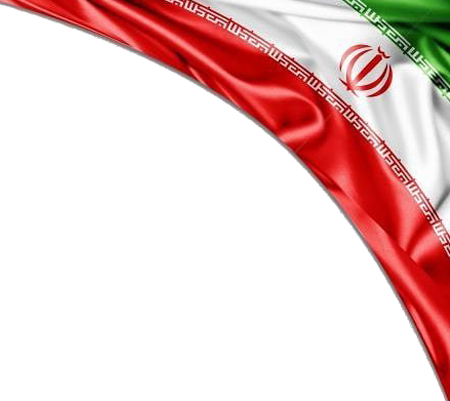 پژوهشگر برتر دانشگاه
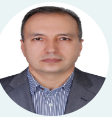 جناب آقای دکتر رحمان پاتیمار
(عضو هیات علمی گروه شیلات)
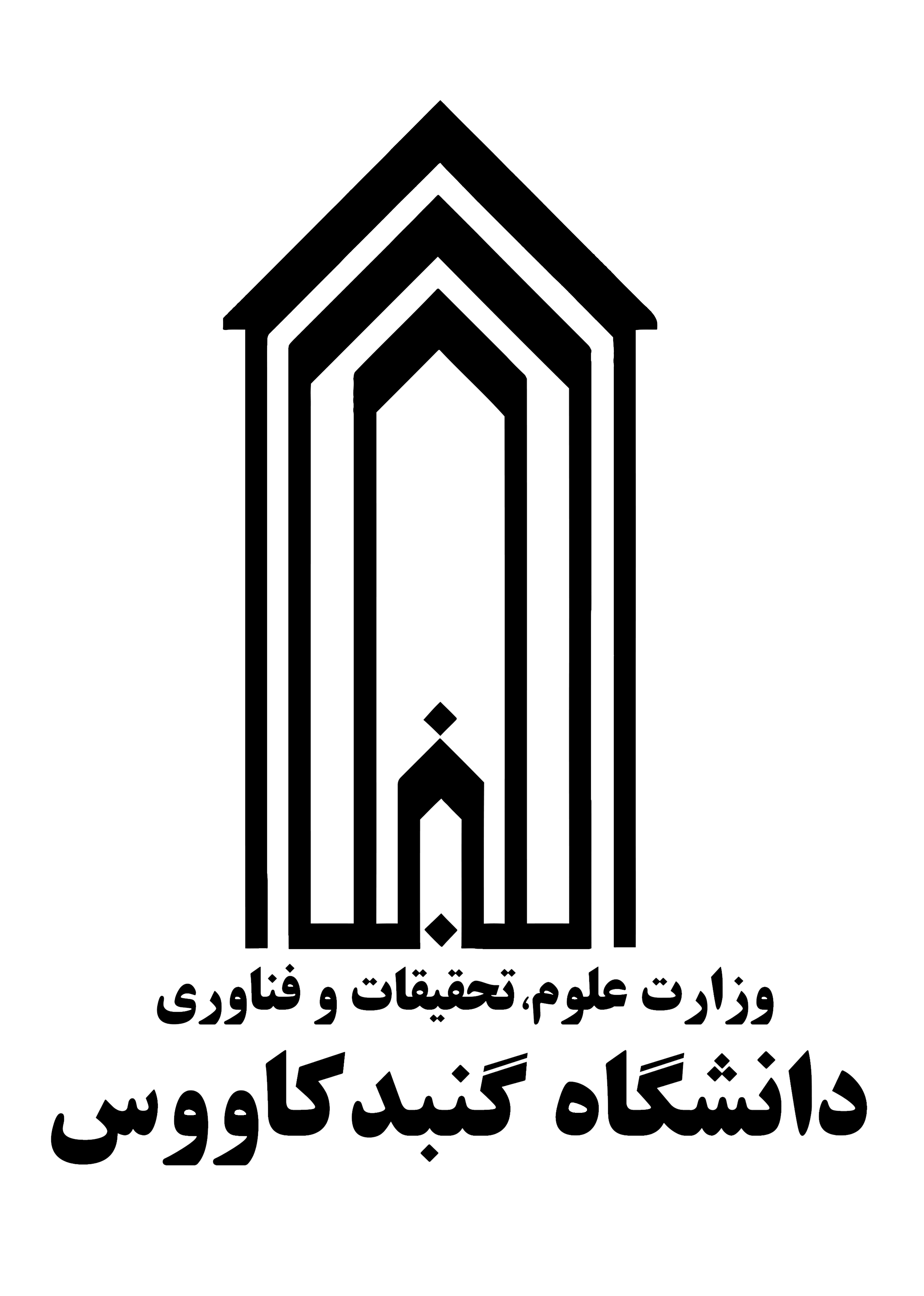 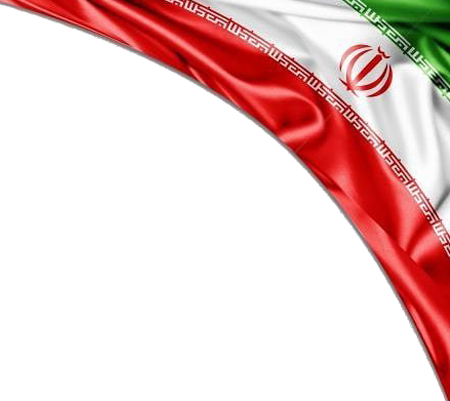 پژوهشگر برتر دانشکده علوم کشاورزی و منابع طبیعی
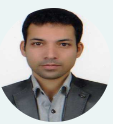 جناب آقای دکتر حسین آدینه
گروه شیلات
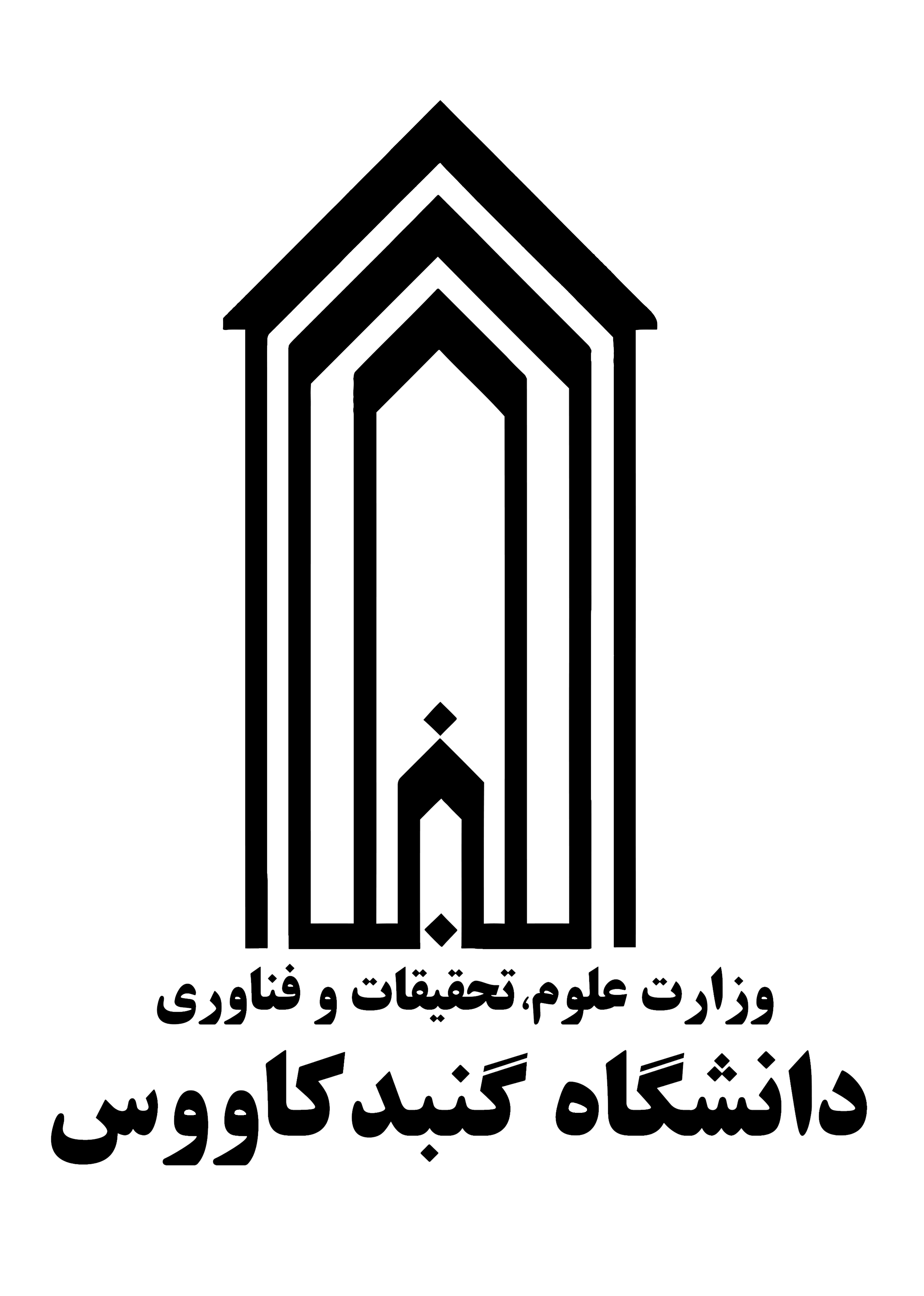 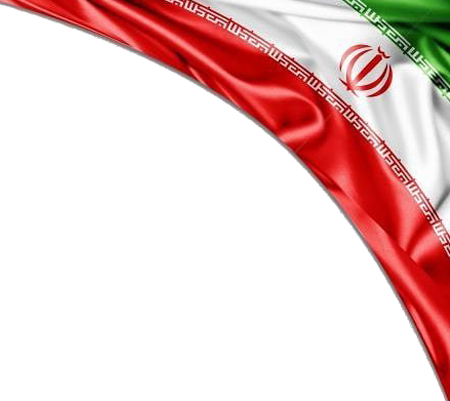 پژوهشگر برتر دانشکده علوم پایه و فنی مهندسی
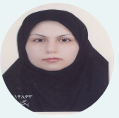 سرکار خانم دکتر فاطمه باباکردی
گروه
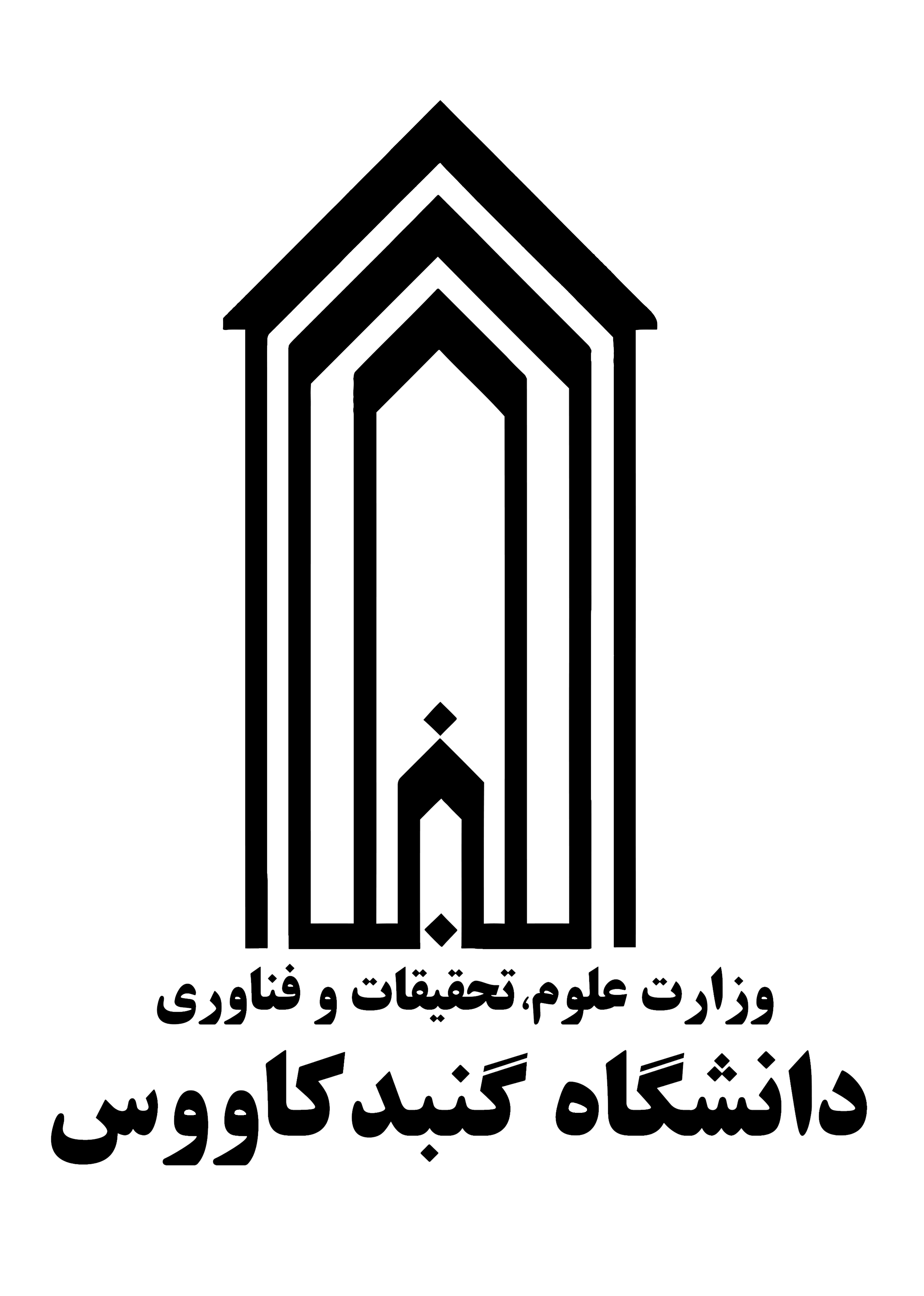 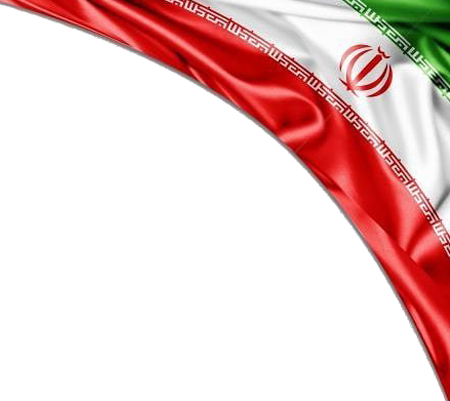 پژوهشگر برتر دانشکده علوم انسانی و علوم ورزشی
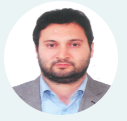 جناب آقای دکتر حمیدرضا قزلسفلو
گروه علوم ورزشی و تربیت بدنی
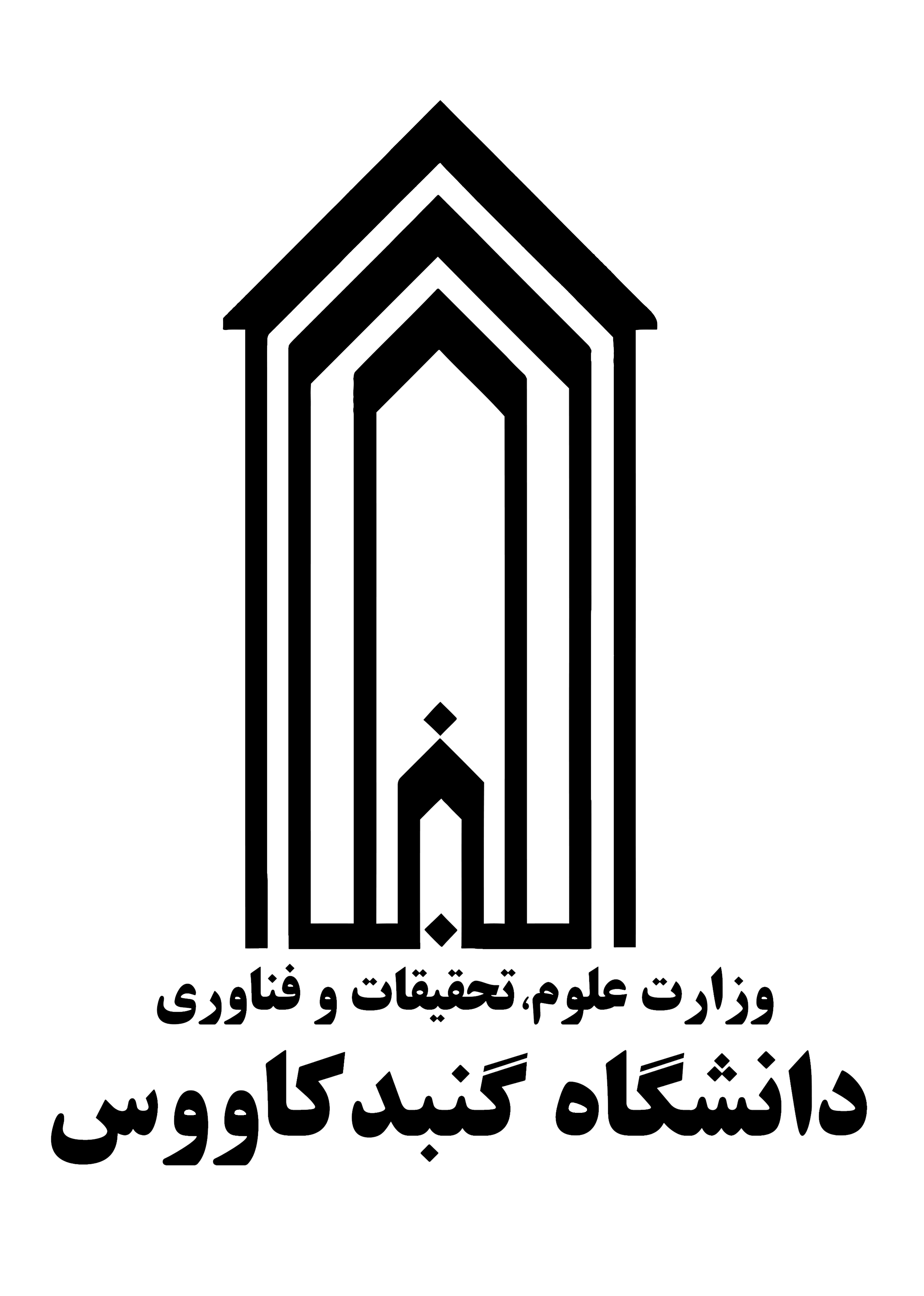 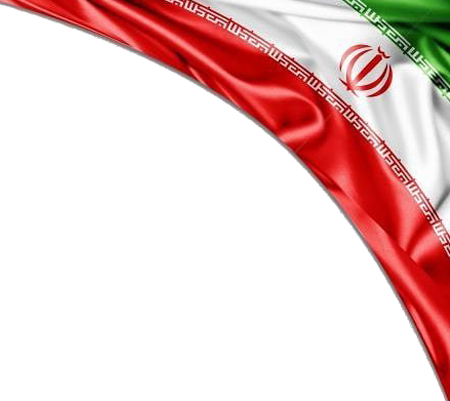 نفرات برتر پژوهشی در بخش کارکنان
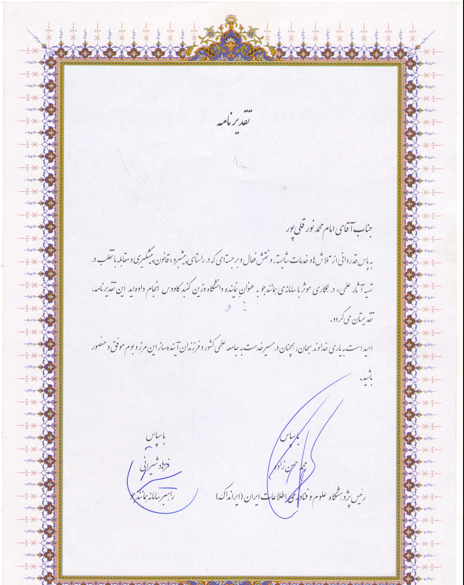 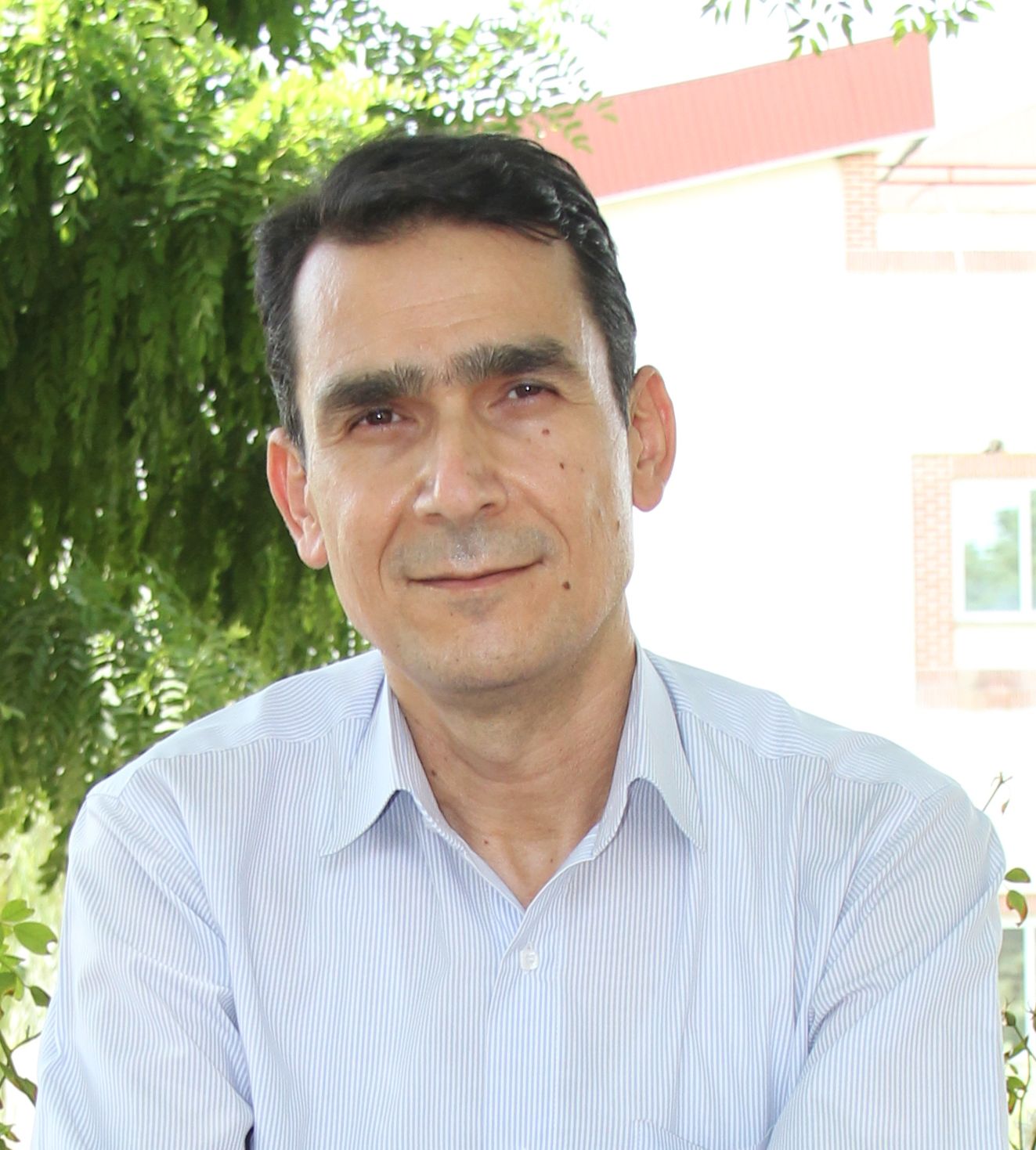 آقای مهندس امام محمدنورقلی پور(قانون پیشگیری و مقابله با تقلب)
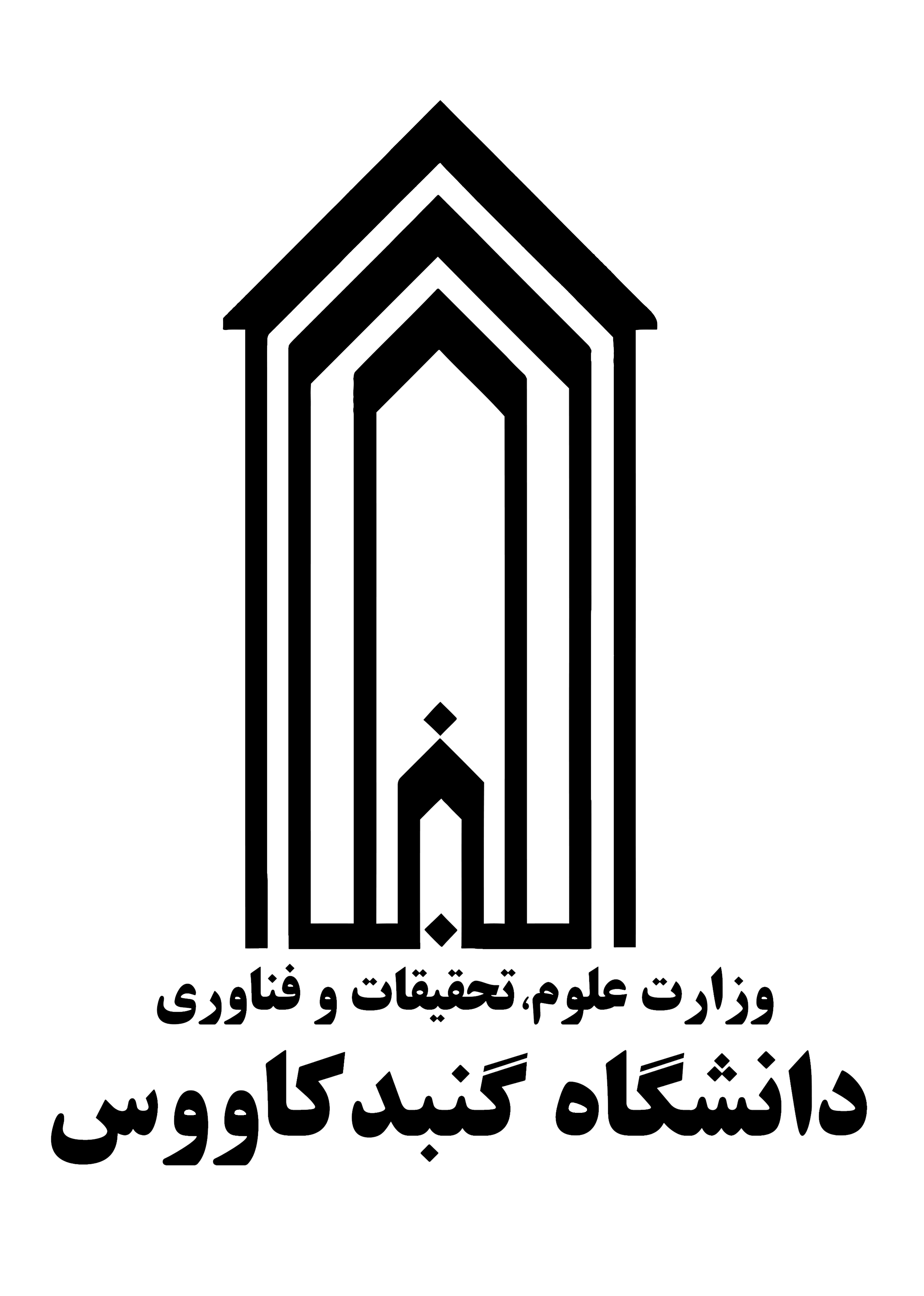 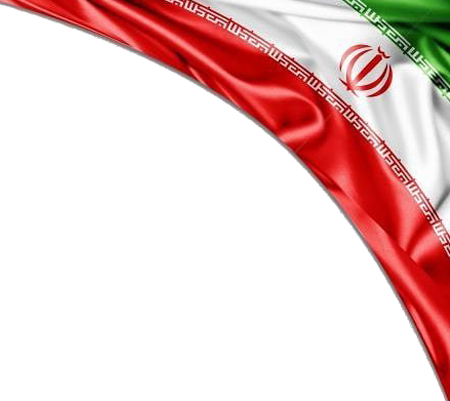 نفرات برتر پژوهشی در بخش کارکنان
جناب آقای مهندس سید اصغر حسینی
کارشناس آزمایشگاه مرکزی دانشگاه
جناب آقای دکتر ارسلان بهلکه
کارشناس آزمایشگاه شیلات دانشگاه
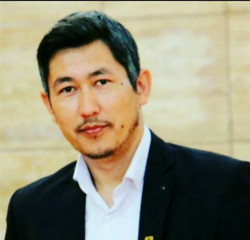 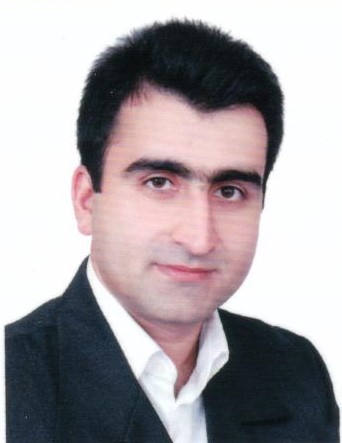 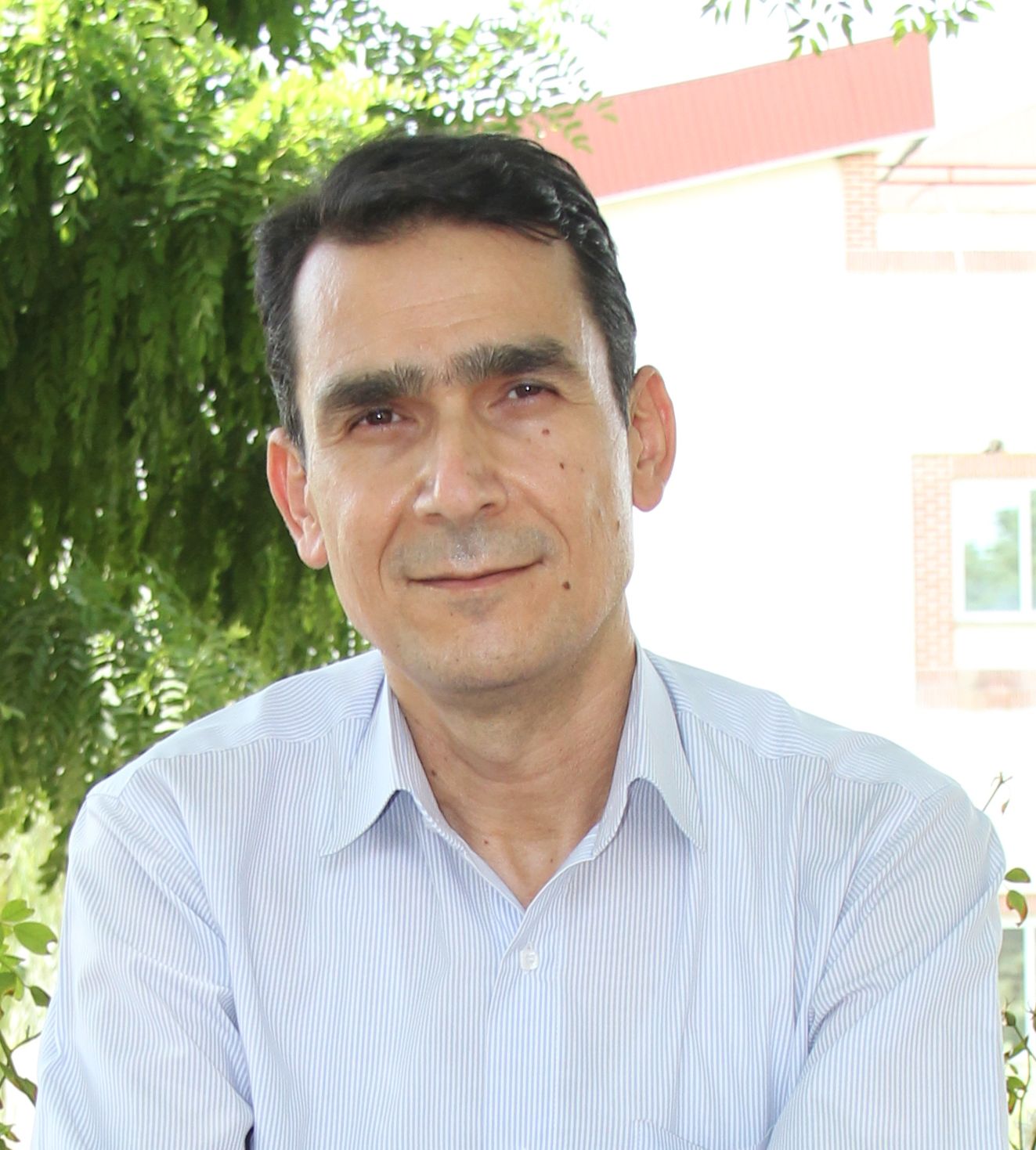 جناب آقای مهندس امام محمد نورقلی
کارشناس حوزه پژوهشی
دانشجویان برتر پژوهشی
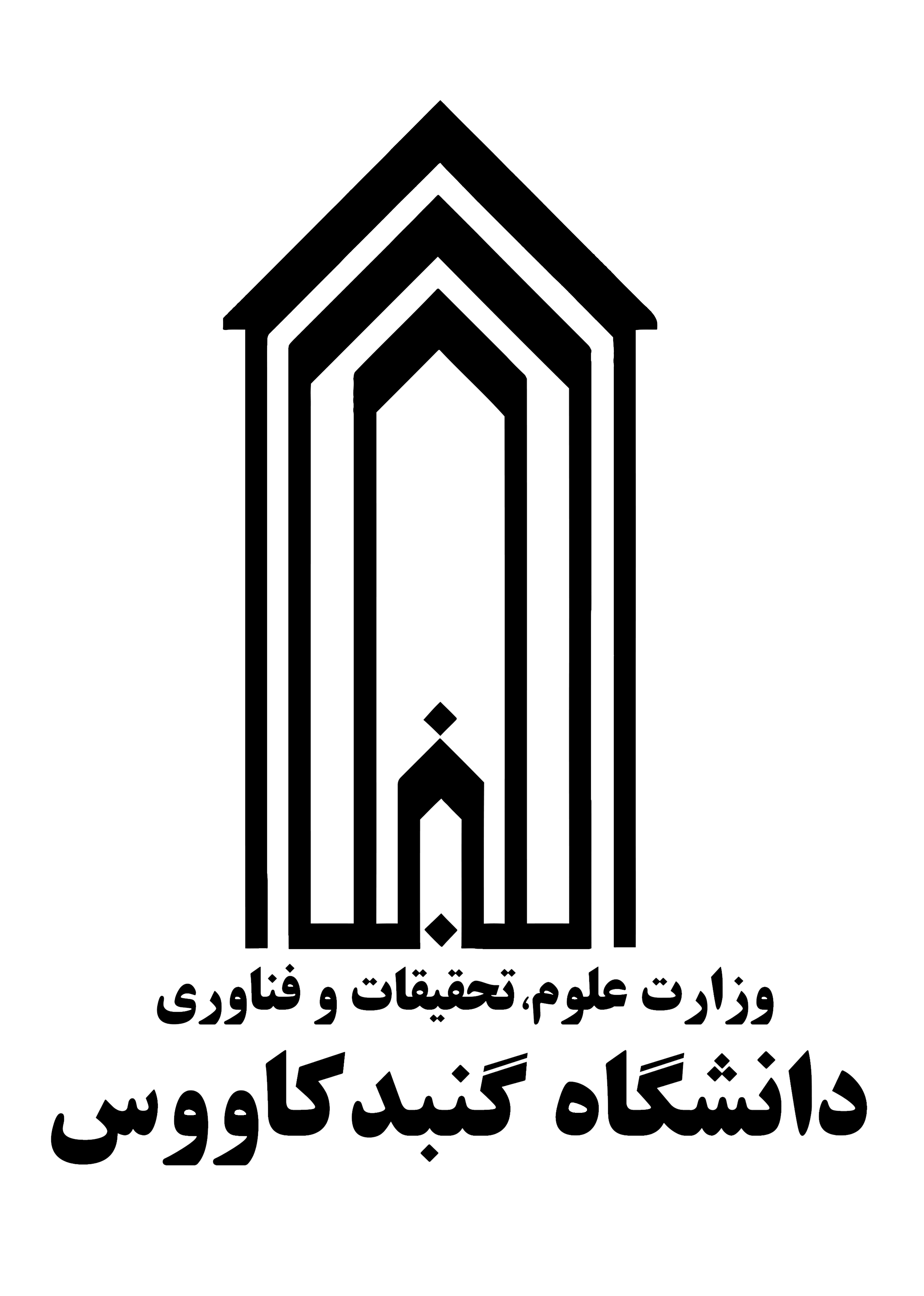 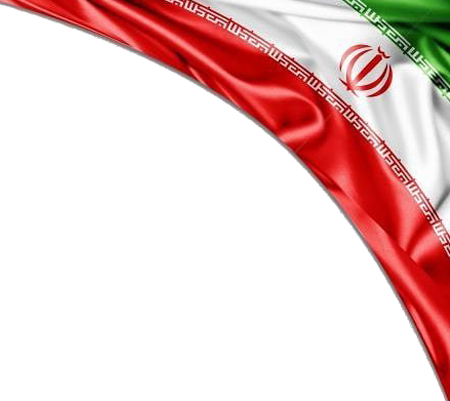 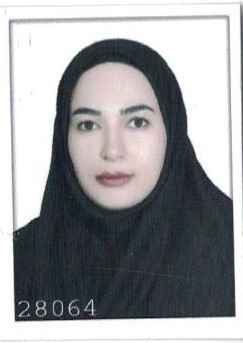 خانم حدیثه فرامرزی کوهسار
(دانشجوی  دکتراي تخصصي فیزیولوژی گياهان زراعي )



آقای متین نادعلی
 (دانشجوی کارشناسی علوم ورزشی)



خانم مهین یادینی
 (کارشناسي زبان روسی
 کسب مقام سوم در المپیاد 
بین المللی زبان روسی در کشور روسیه)
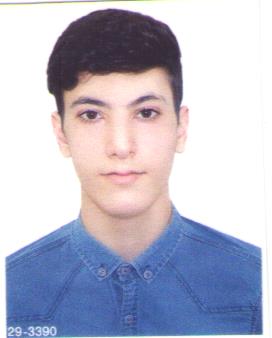 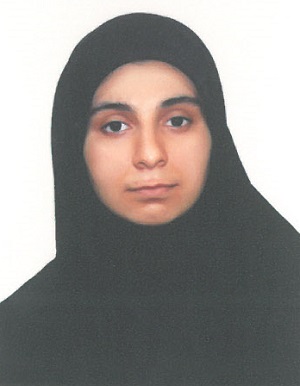 خانم مریم قلی پور 
(دانشجوی کارشناسی علوم ورزشی)
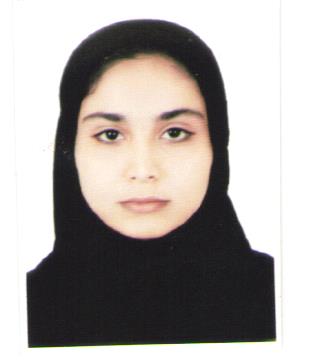 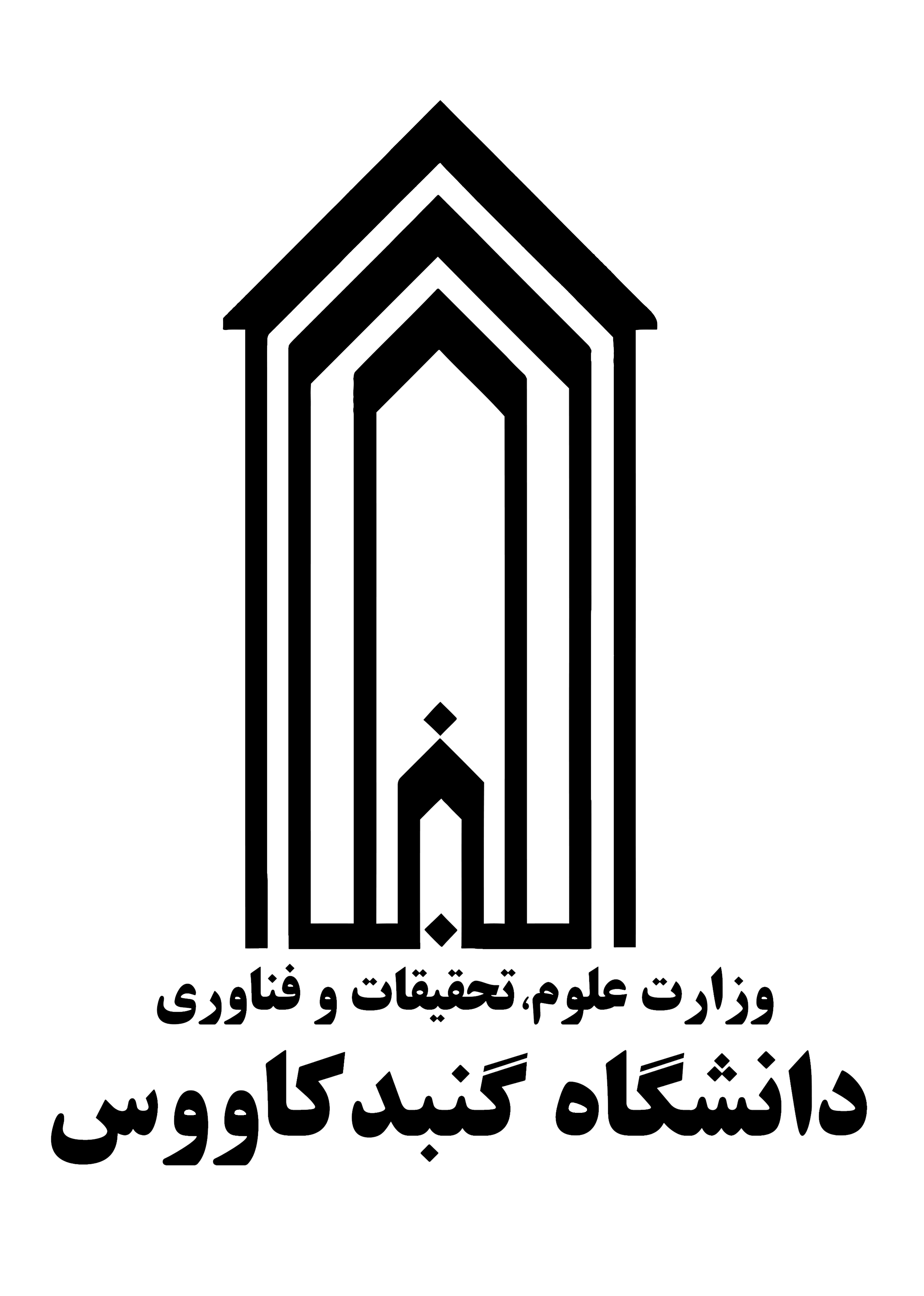 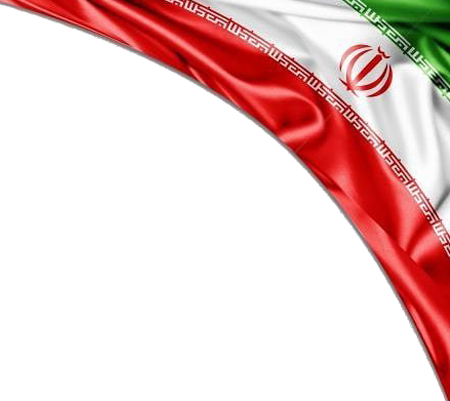 کارشناسان حوزه پژوهشی
آقای مهندس امام محمدنورقلی پور(کارشناس  طرح های پژوهشی)


خانم مهندس زینب کاووسی (کارشناس حوزه پژوهش)

 آقای مهندس محسن جعفری 
(کارشناس سامانه های پژوهشی)

خانم حمیده عاشری 
(کارشناس بخش ترفیع)

خانم لیلما  سراوانی 
(رییس گروه آموزش های آزاد و  مجازی)
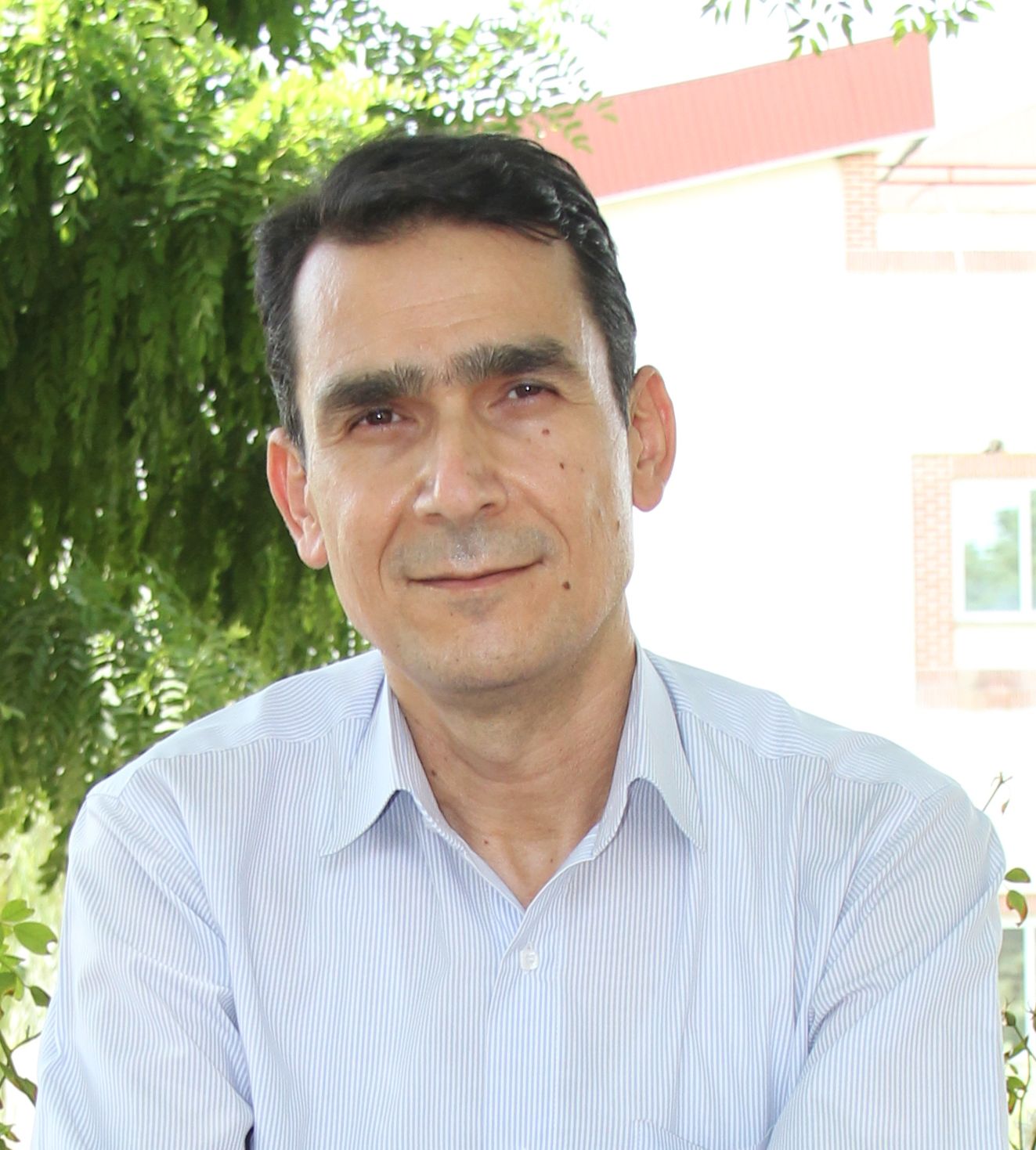 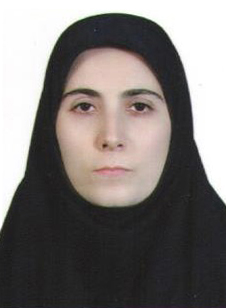 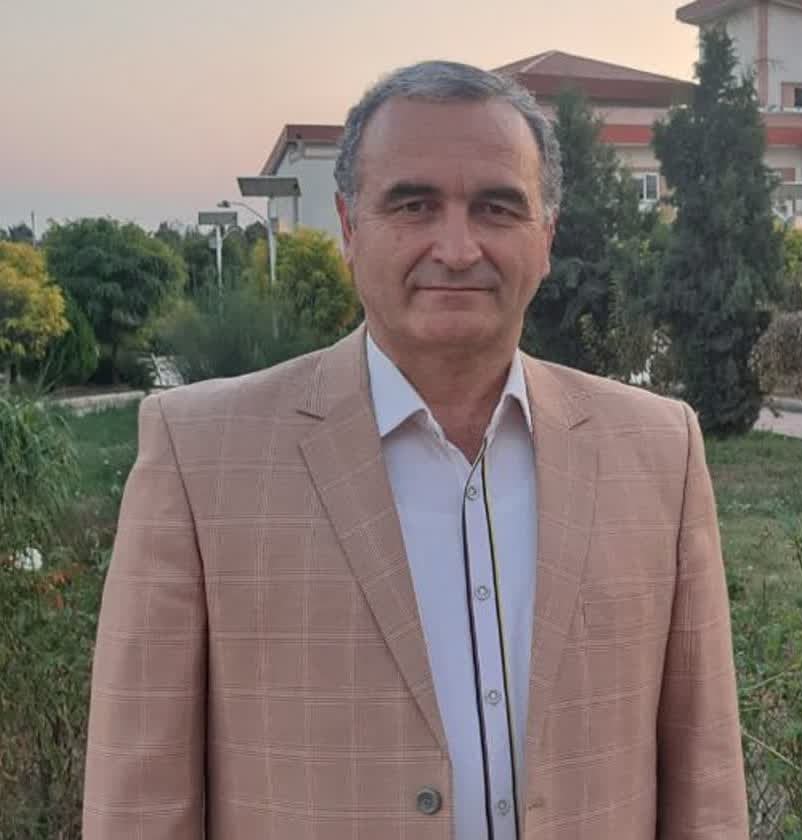 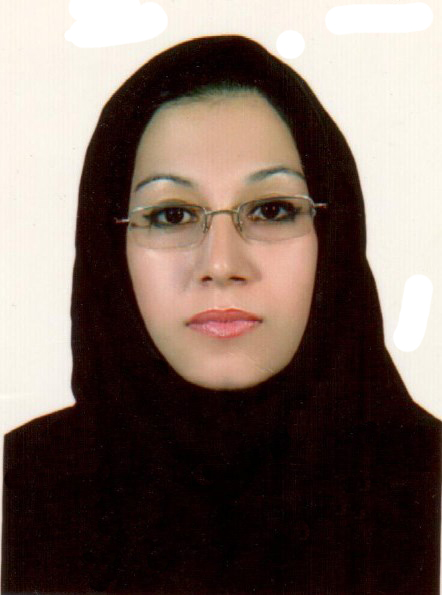 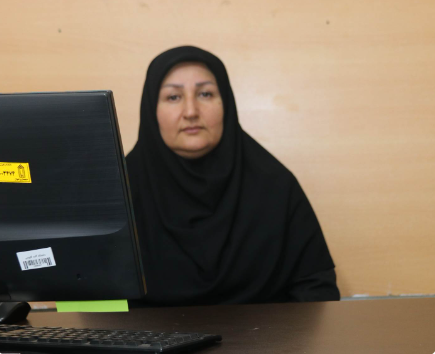 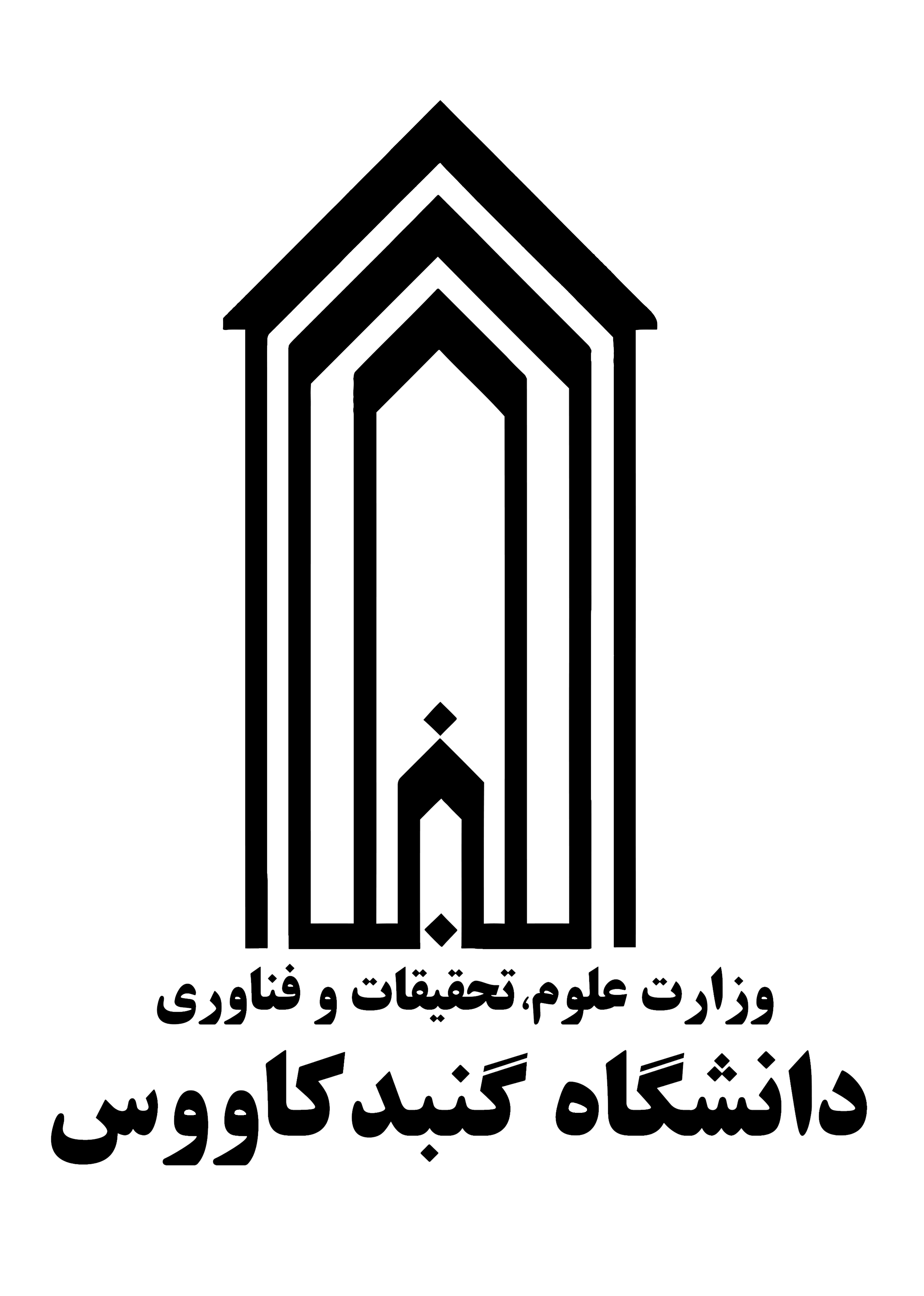 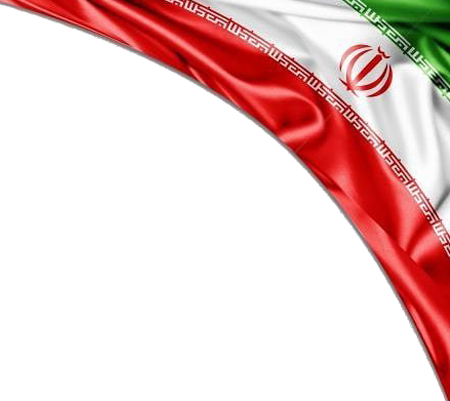 گروه فناوری اطلاعات و خدمات رایانه‌ای
آقای مهندس حسین منصوری 
  (رییس گروه)
آقای مهندس امین مرندی 
 (کارشناس  تحلیل‌گر سیستم)
آقای مهندس عارف جزایری
  (کارشناس فناوری اطلاعات)
خانم مهندس عاطفه ممشلی
  (کارشناس انفورماتیک)
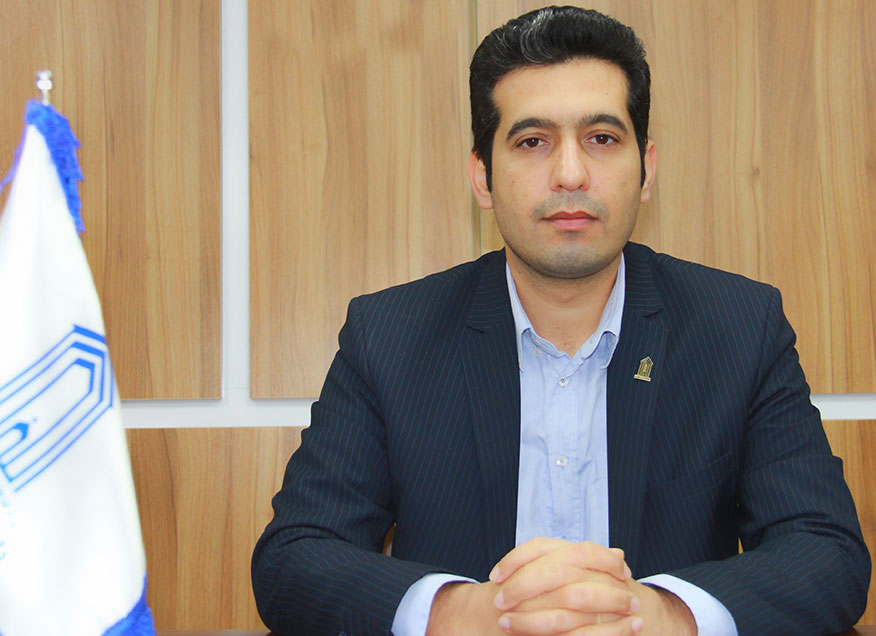 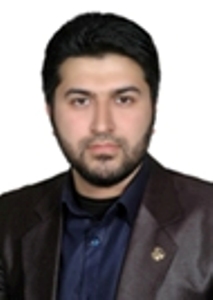 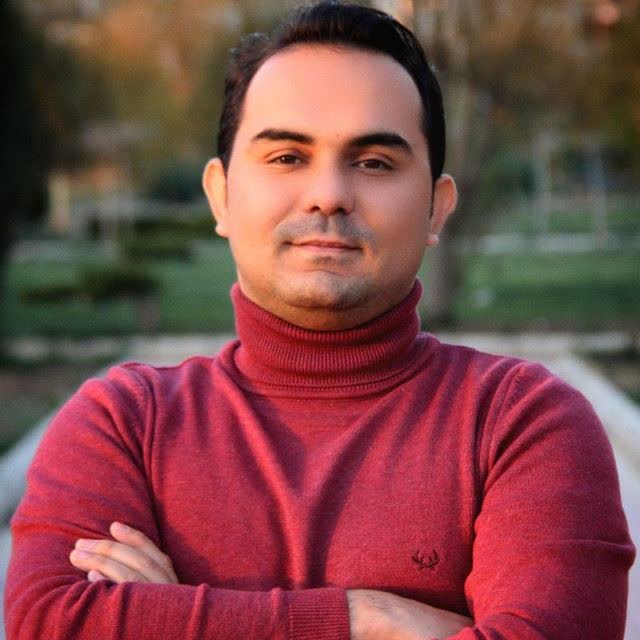 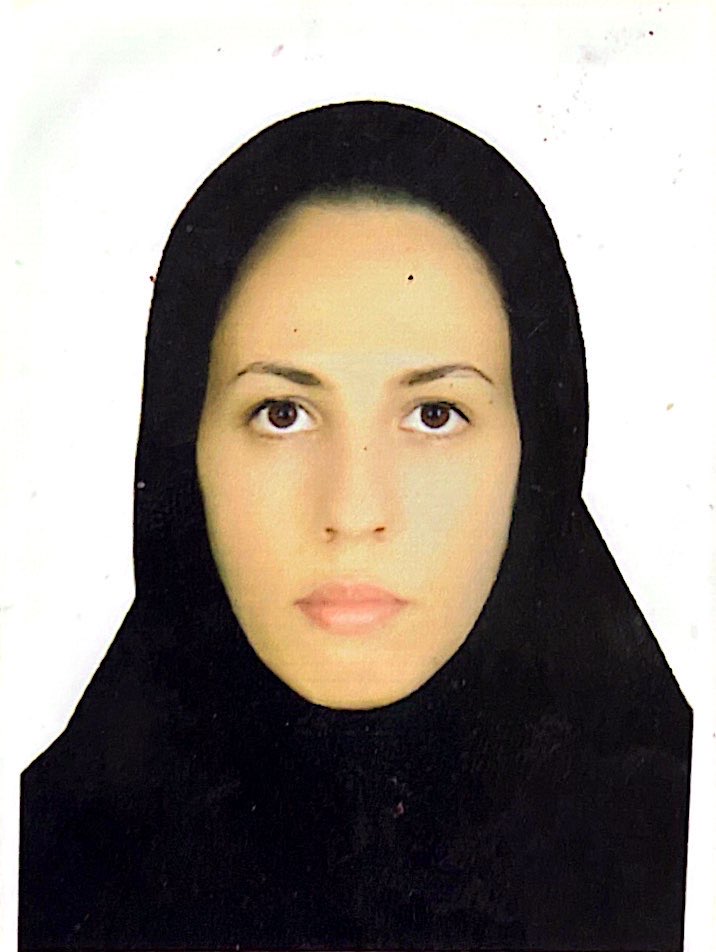